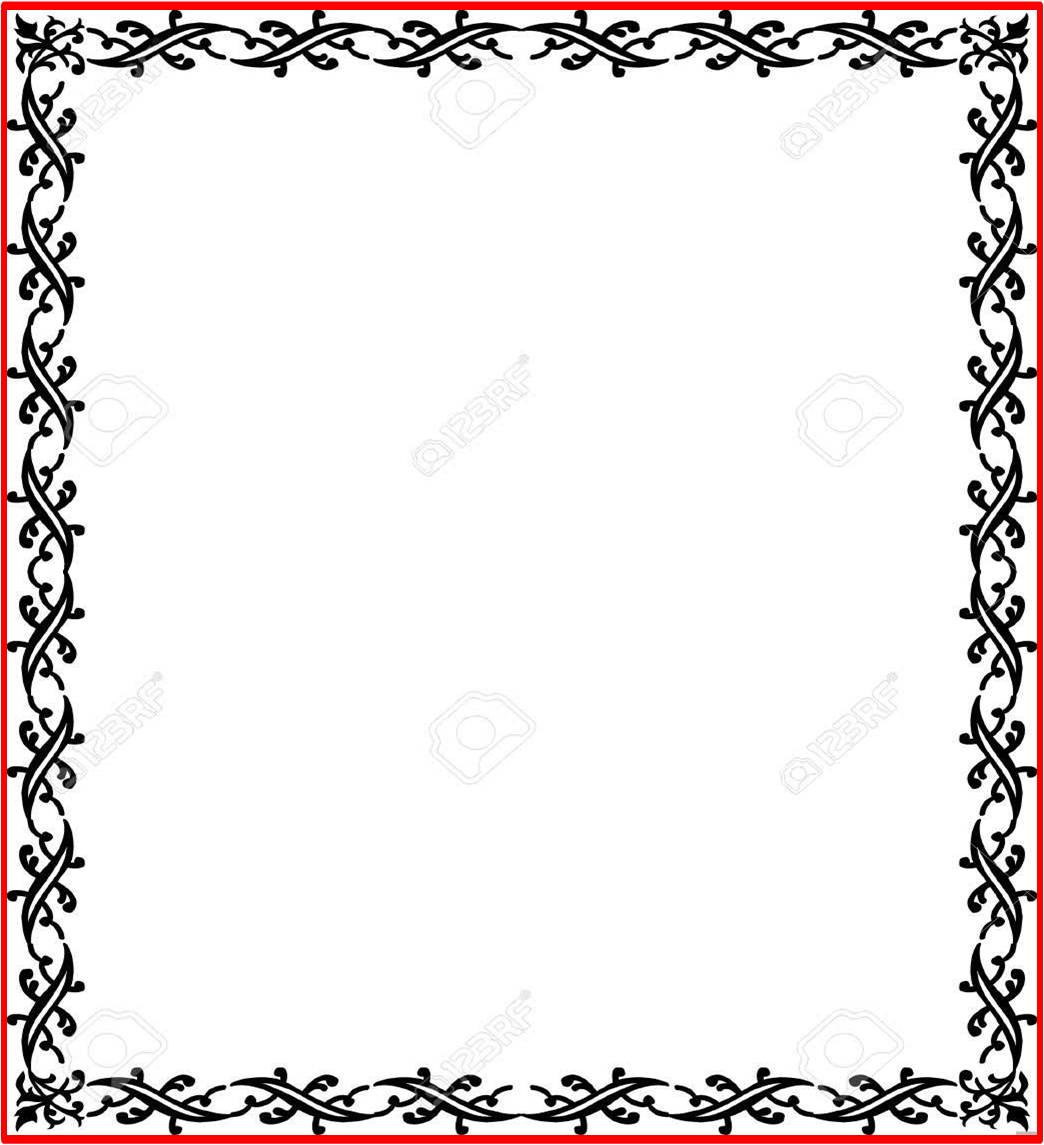 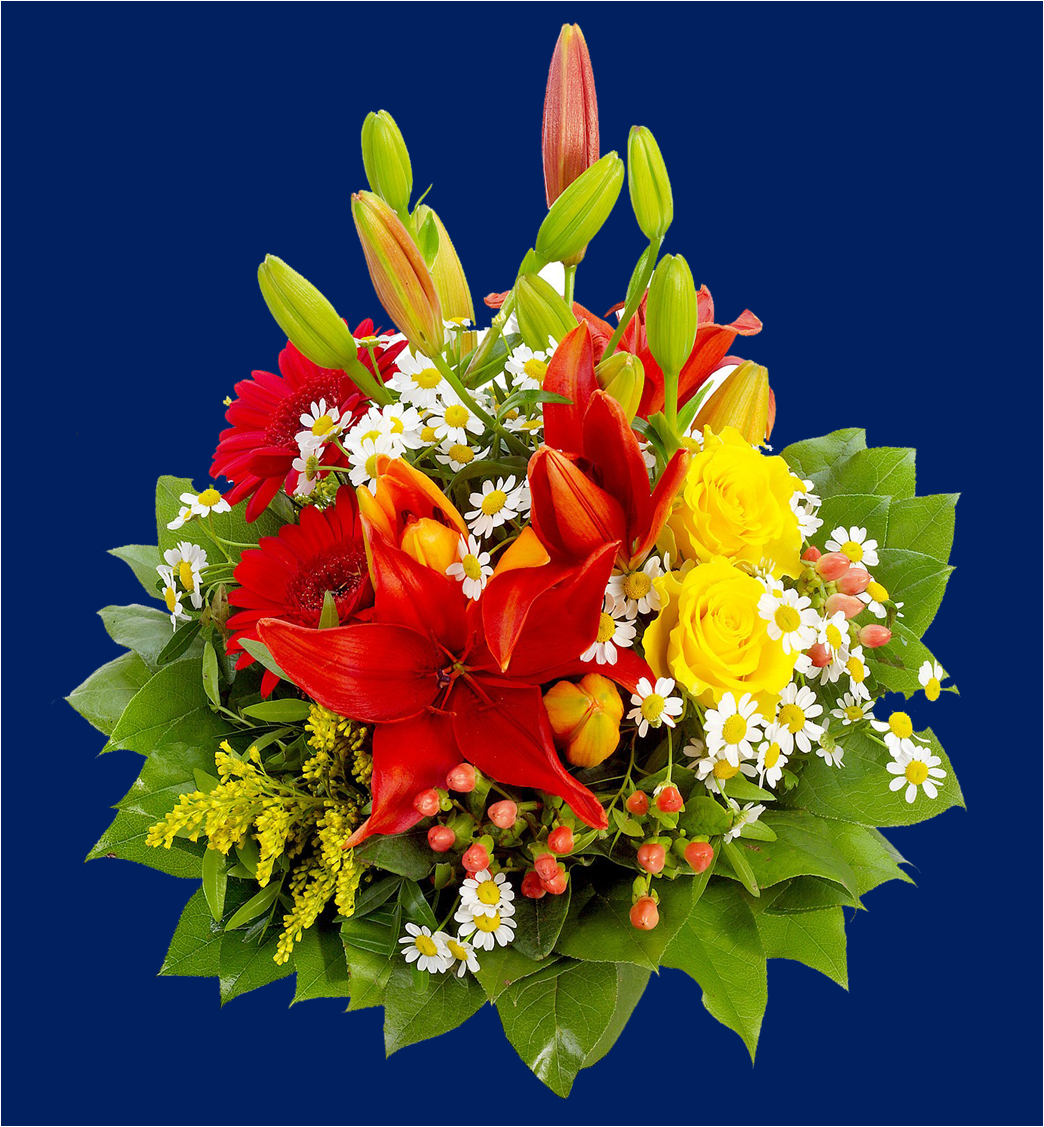 আজকের পাঠে সবাইকে স্বাগতম
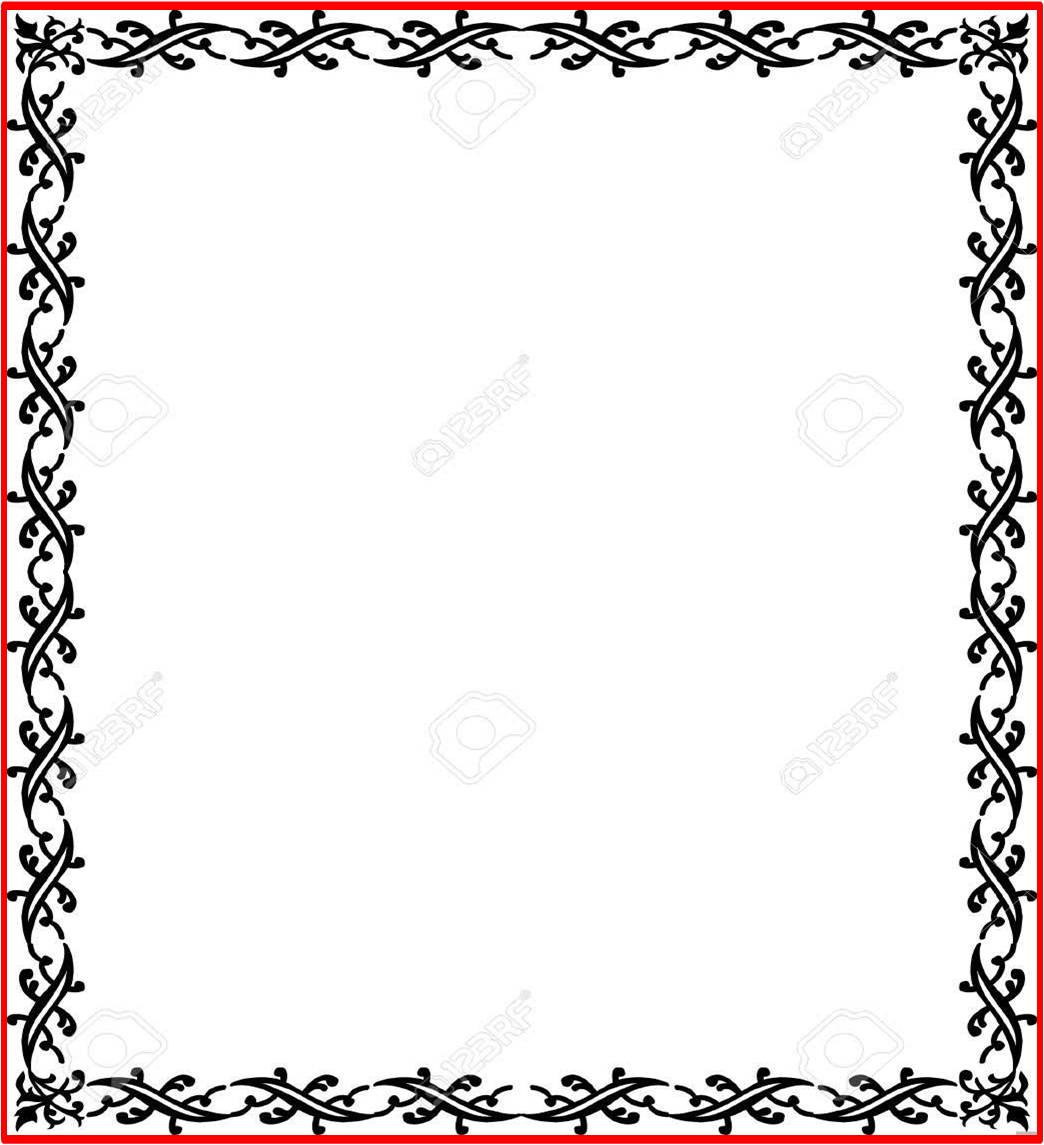 শিক্ষক পরিচিতি
মোহাম্মদ আজিজুল হক
সহকারী শিক্ষক
আলিনাপাড়া সরকারি প্রাথমিক বিদ্যালয়
শেরপুর সদর ,শেরপুর।
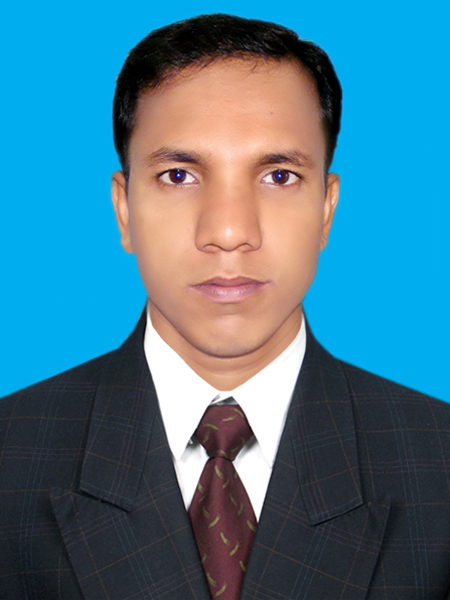 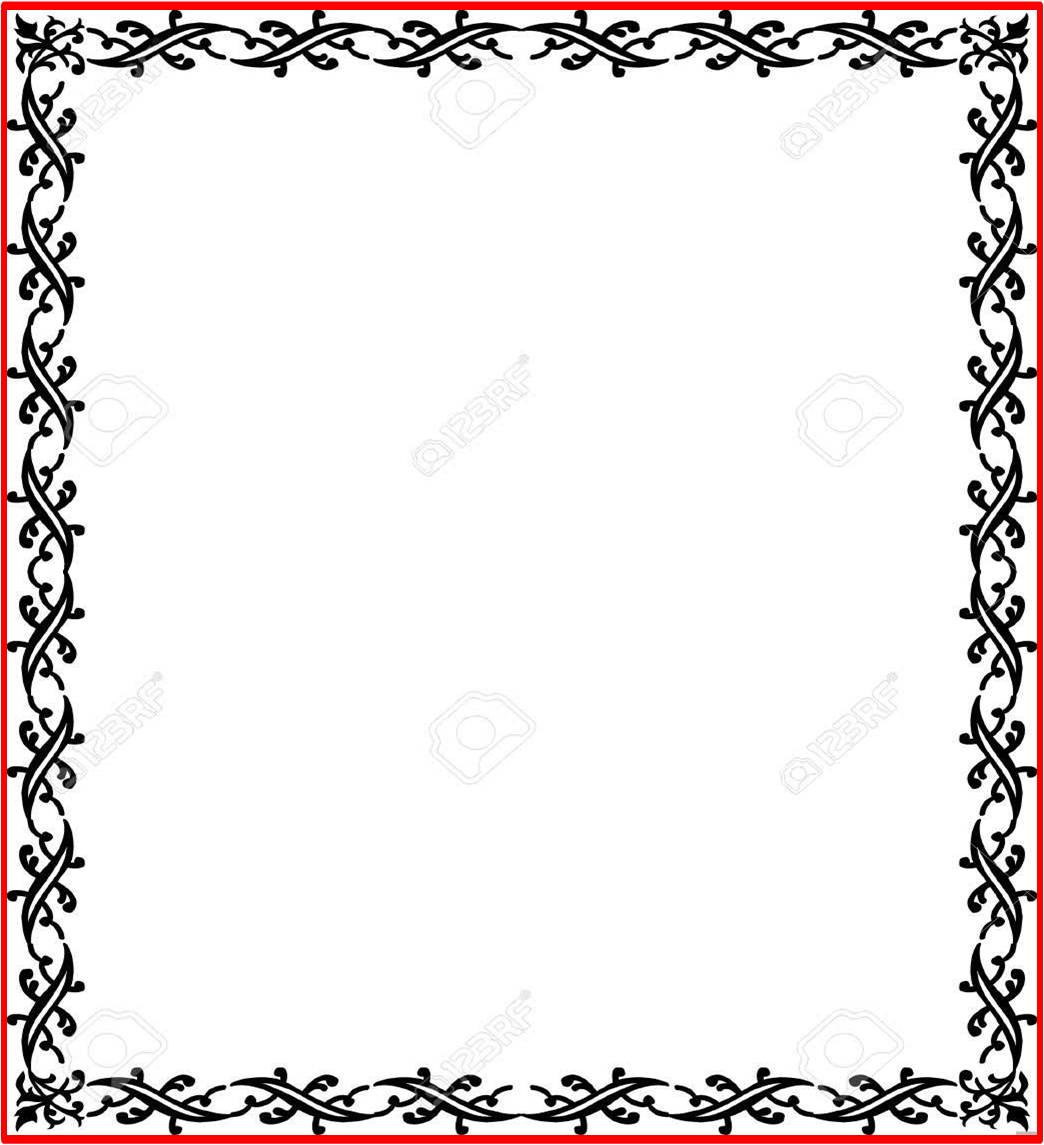 পাঠ পরিচিতি
শ্রেণিঃ  পঞ্চম   
বিষয়ঃ বাংলা  
তারিখঃ ১৪ /১০ /২০2১ খ্রিঃ 
সময়ঃ ৪০মিনিট 
পাঠঃ  ভাবুক ছেলেটি     
পাঠ্যাংশঃ ছেলেটির বাবার…জগদীশ চন্দ্র বসু  ।
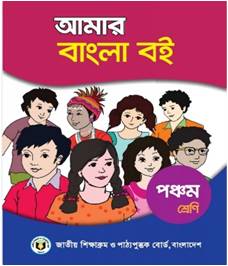 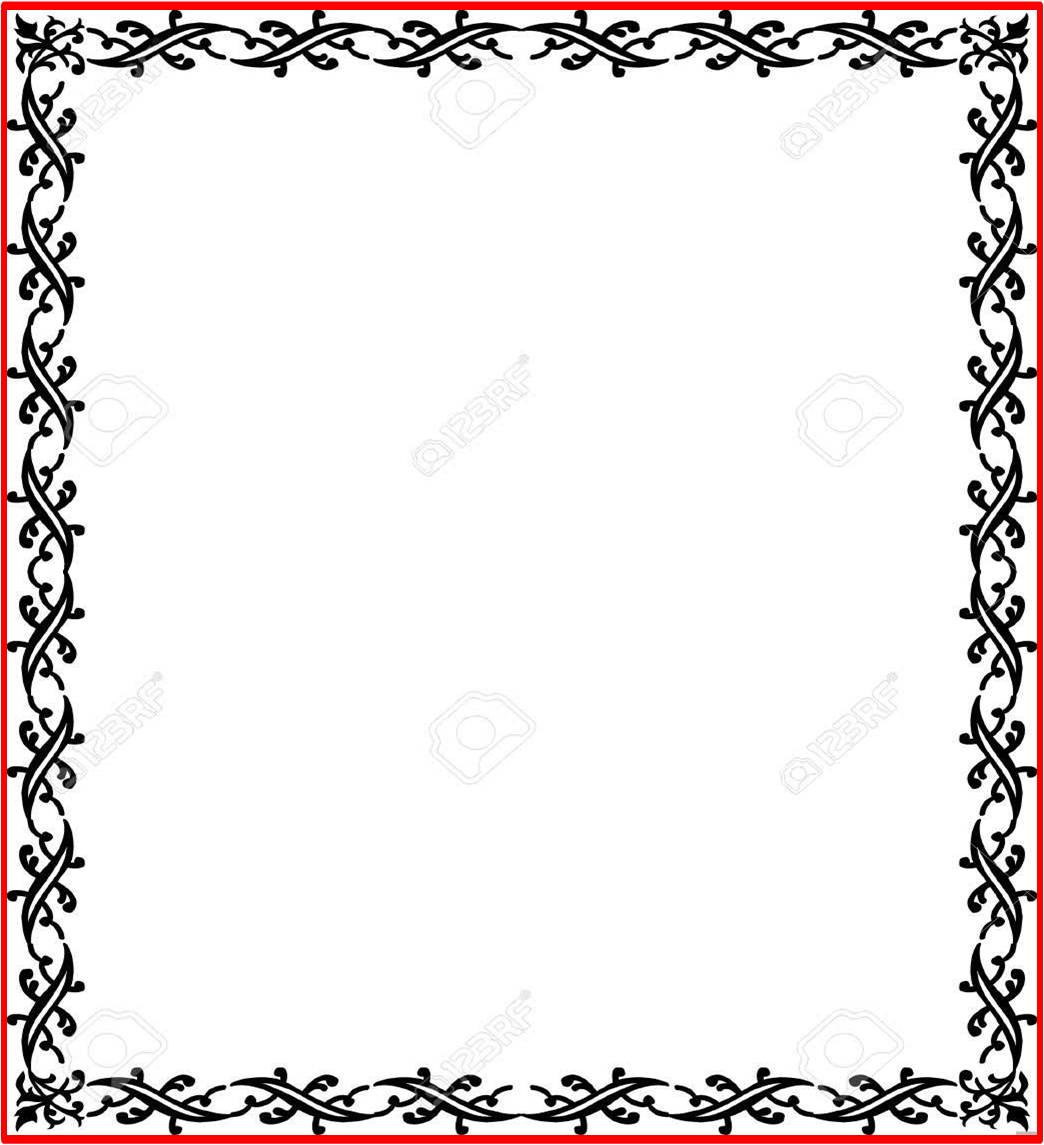 ফ
শি
ন
ল
খ
আজকের এই পাঠ থেকে শিক্ষার্থীরা যা শিখতে পারবে …
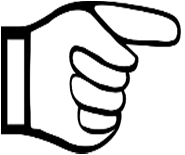 শোনা
১.২.১ উচ্চারিত পঠিত বাক্য, কথা মনোযোগ সহকারে শুনবে।
১.১.২ যুক্তবর্ণ সহযোগে তৈরি শব্দযুক্ত বাক্য স্পষ্ট ও শুদ্ধভাবে বলতে পারবে।
বলা
১.৪.১ পাঠ্যপুস্তকের পাঠ শ্রবণযোগ্য স্পষ্ট স্বরে ও প্রমিত উচ্চারণে সাবলীলভাবে পড়তে পারবে।
পড়া
১.৫.২ পাঠবহির্ভূত শব্দ দিয়ে নতুন নতুন বাক্য লিখতে পারবে।
লেখা
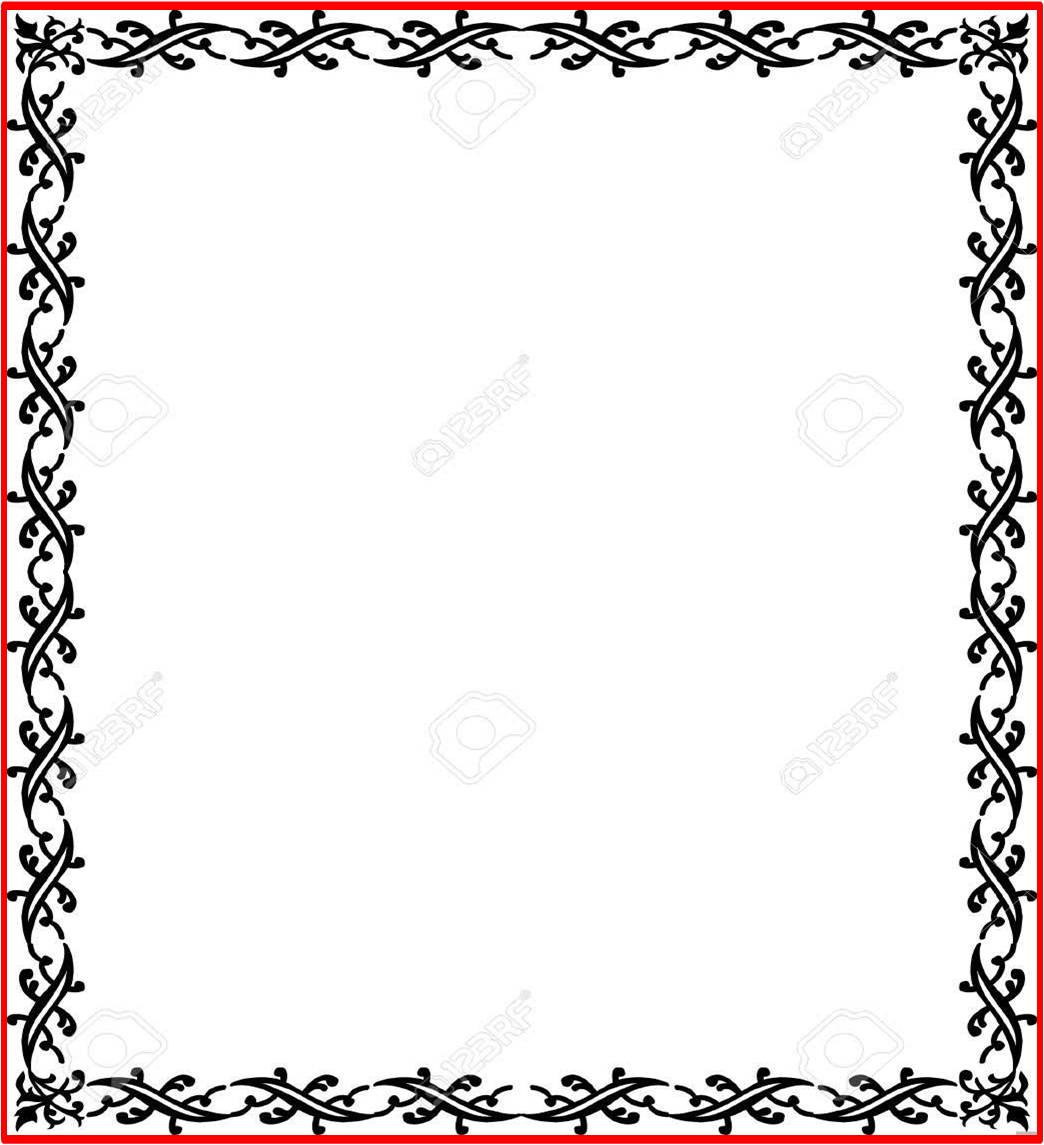 পূর্বপাঠ যাচাই
ক. স্যার জগদীশচন্দ্র বসুর বাবার বাড়ি কোথায় ছিল?
বিক্রমপুরের রাঢ়িখাল গ্রামে।
খ. ছেলেটির হাতেখড়ি কোথায় হয়েছিল?
নিজ বাড়িতে।
গ. ভাবুক ছেলেটি কে ?
বিজ্ঞানী জগদীশচন্দ্র বসু।
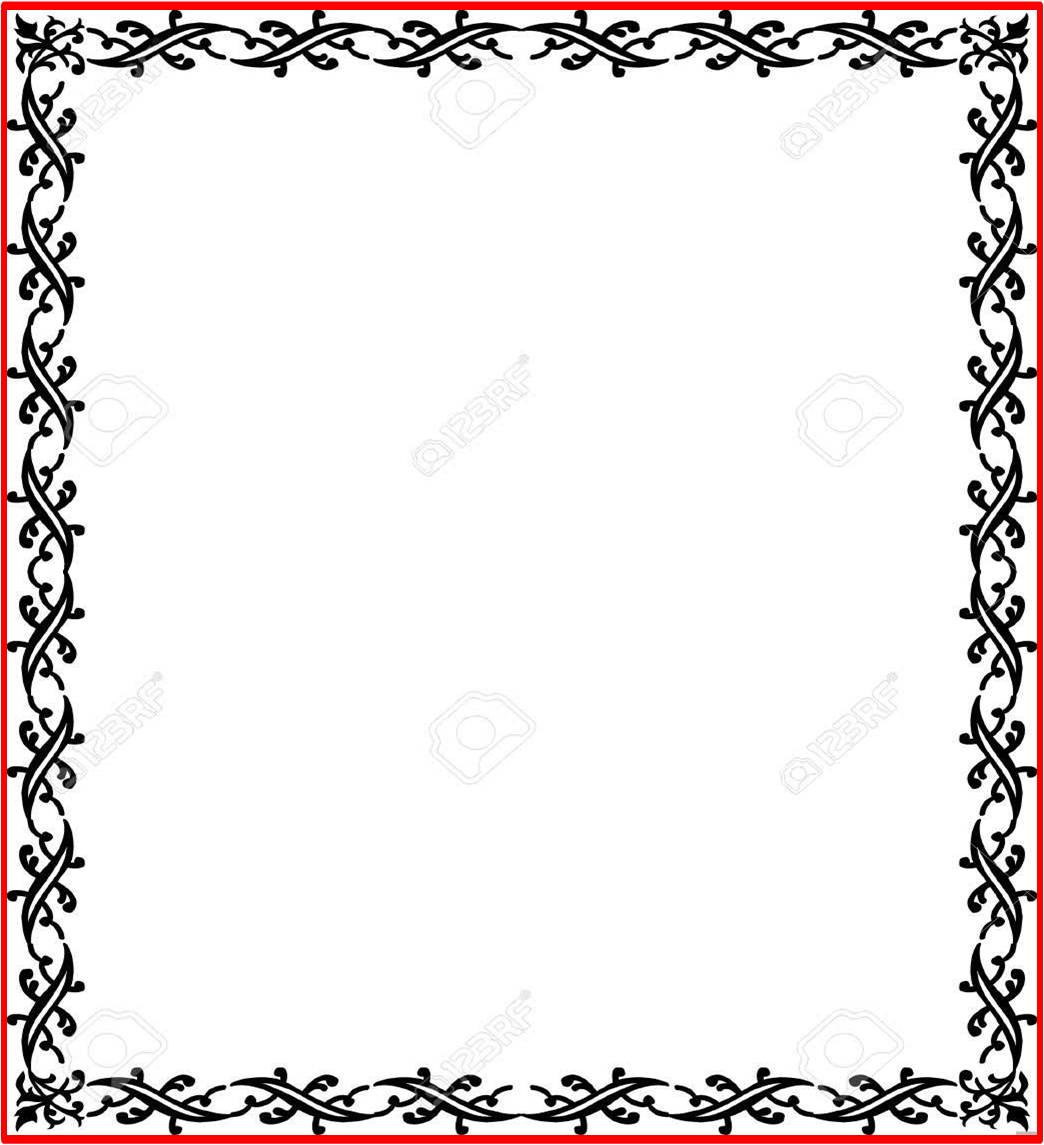 এসো আমরা একটি ভিডিও  দেখি
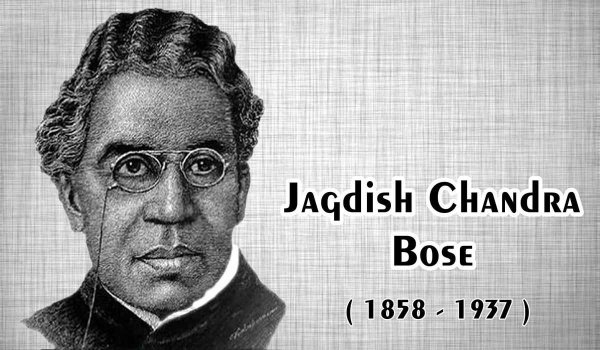 ভিডিও তে তোমরা কি দেখতে পাচ্ছ?
তোমরা অনেকেই হয়তো বুঝতে পেরেছ কে তিনি ?
হ্যাঁ, সেদিনকার ভাবুক ছেলেটি পরবর্তীকালের  বিজ্ঞানী
জগদীশচন্দ্র  বসু
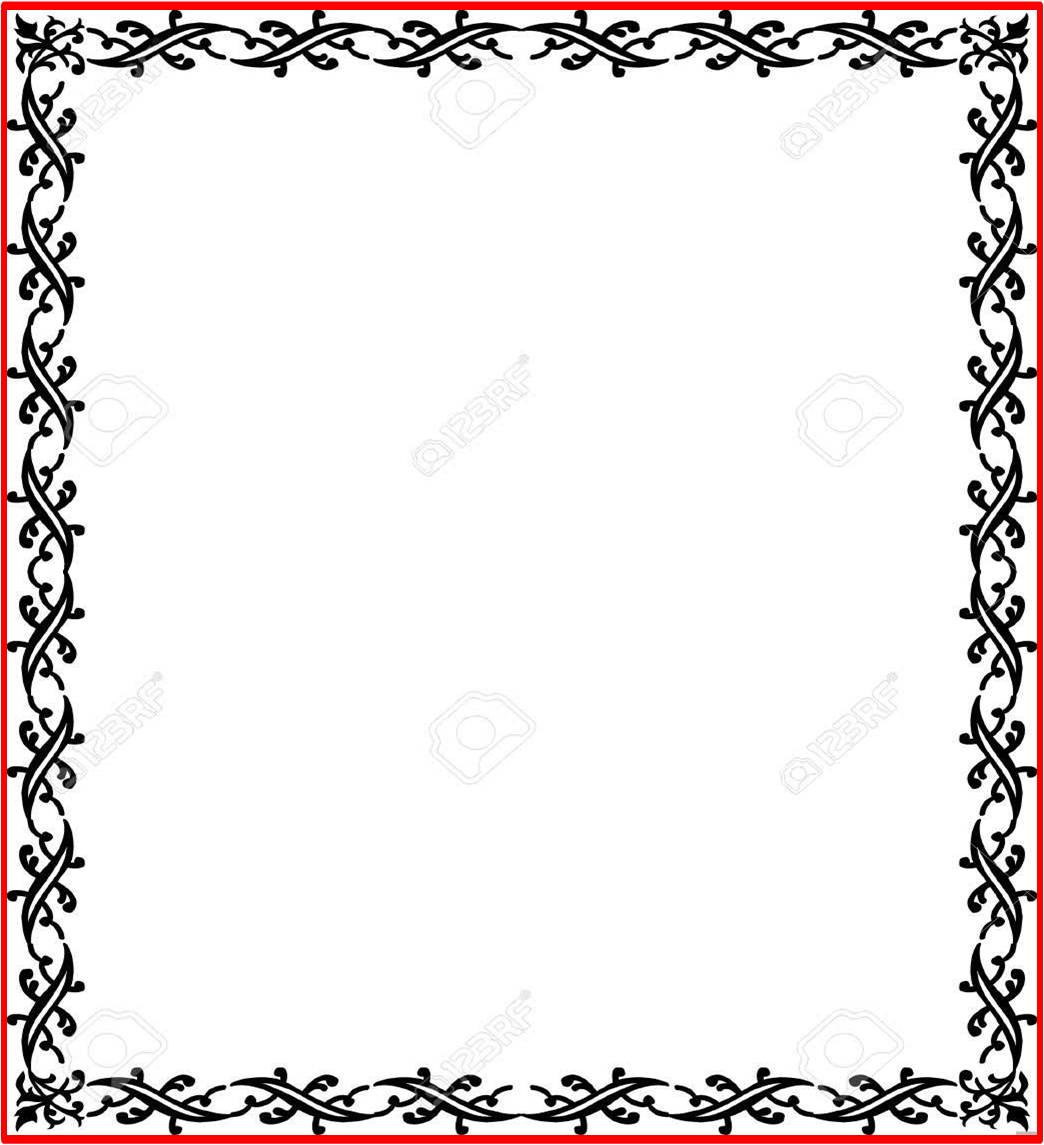 পাঠ ঘোষণা
ভাবুক ছেলেটি
আজকের পাঠ
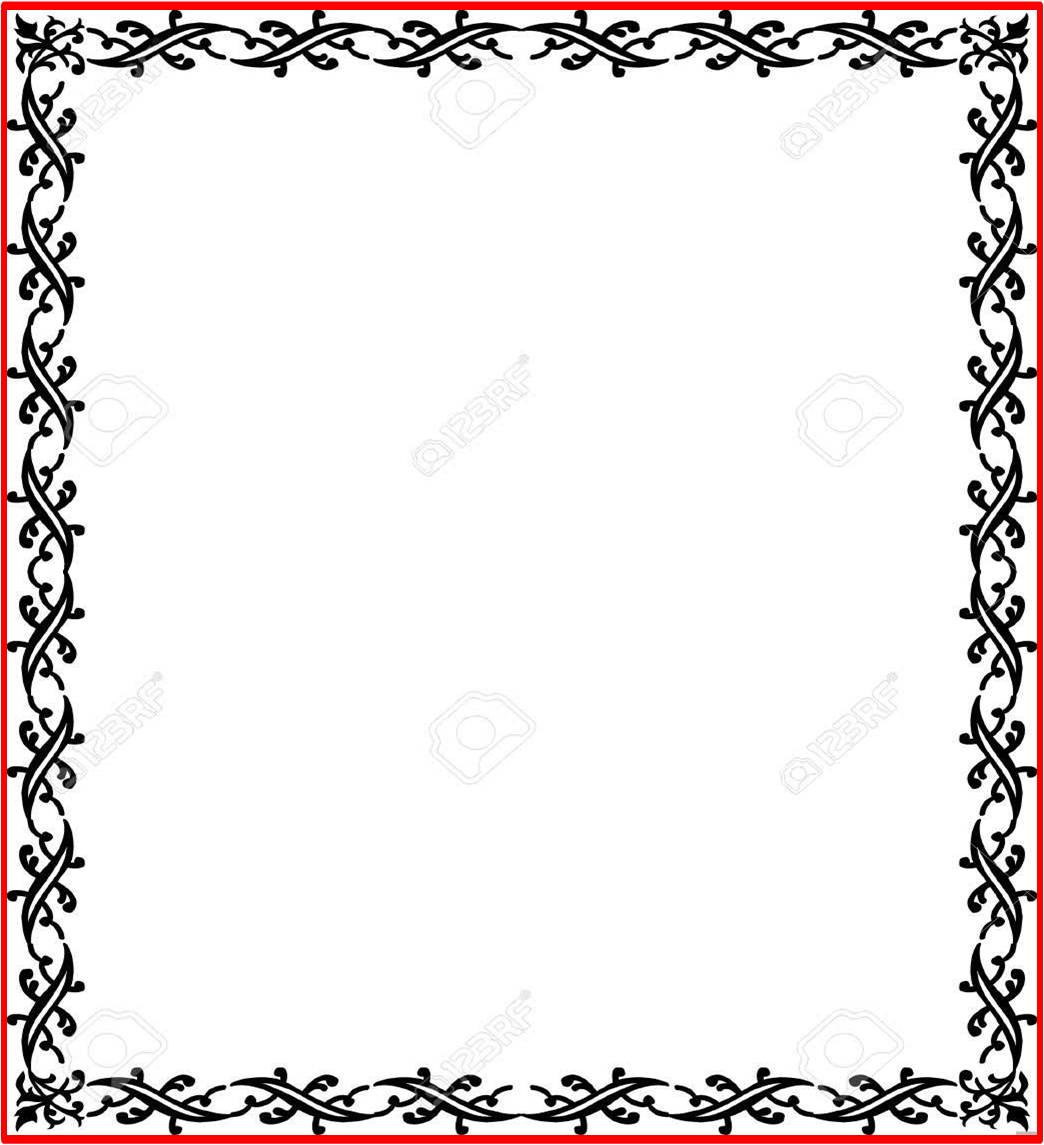 শিক্ষকের আদর্শ পাঠ
তোমরা তোমাদের বাংলা বইয়ের ৮৪  পৃষ্ঠা বের করো, আমি তোমাদের গদ্যাংশটুকু পড়ে  শোনাচ্ছি, তোমরা মনোযোগ সহকারে শোনো এবং প্রত্যেক শব্দের নিচে আঙ্গুল  মিলিয়ে আমাকে অনুসরণ করো।
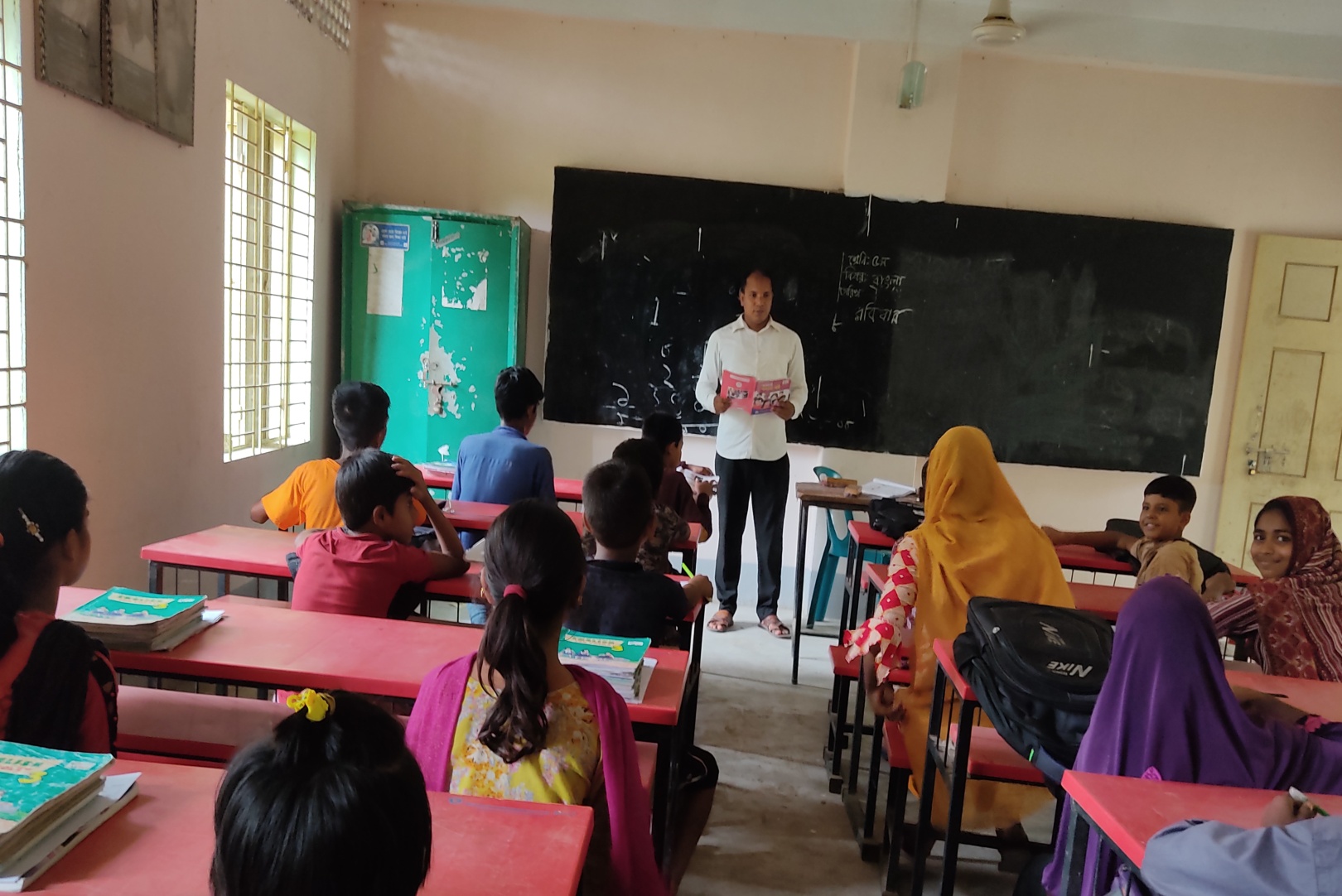 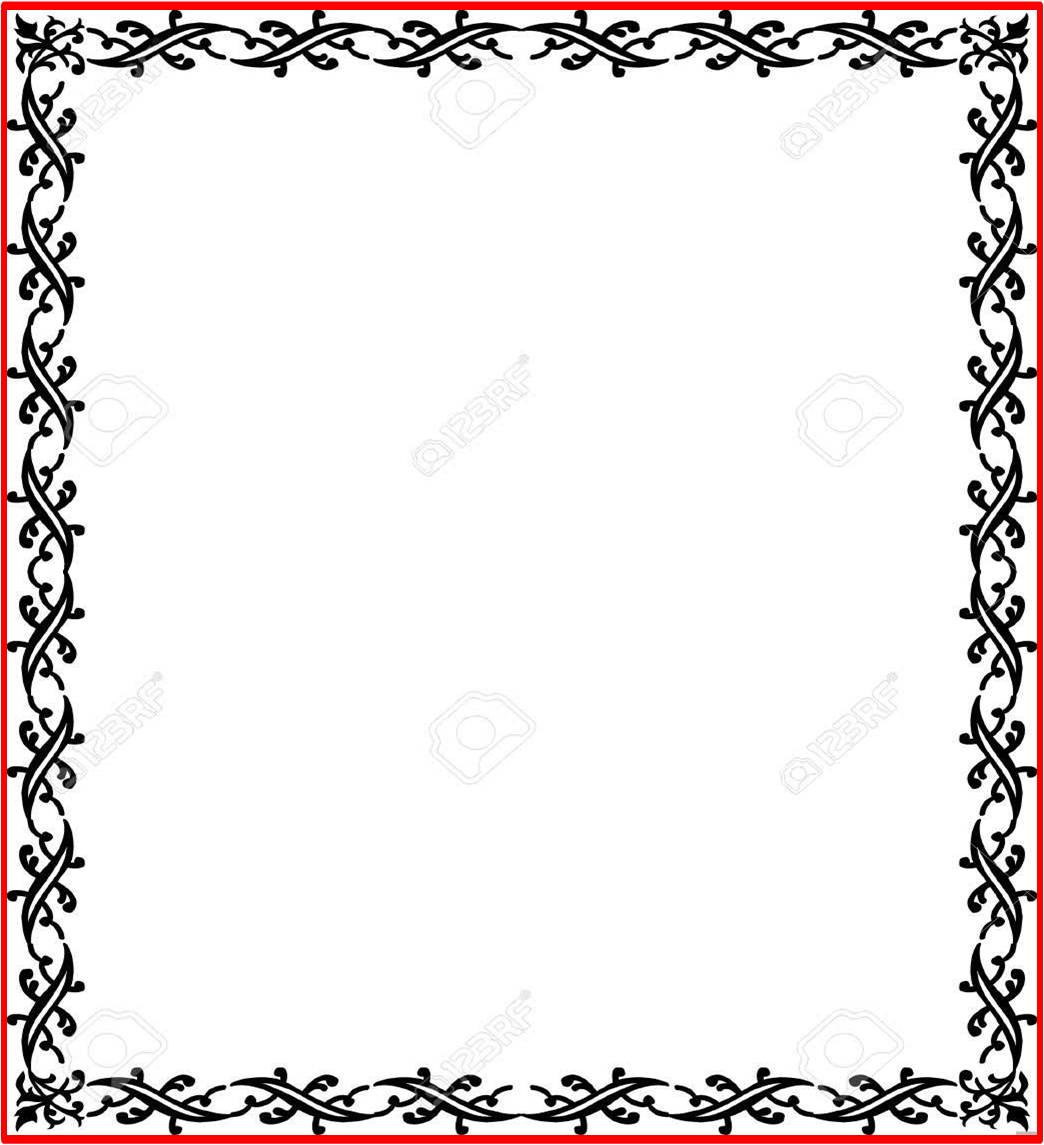 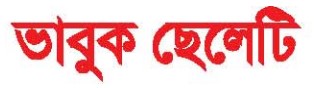 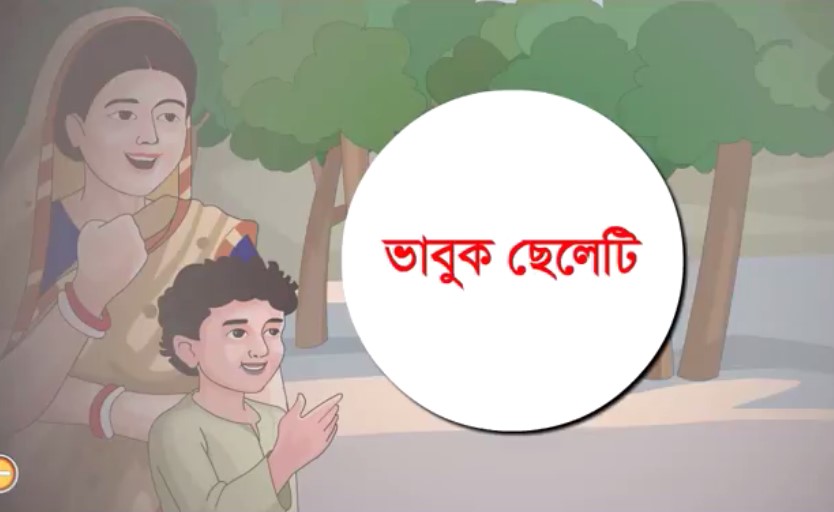 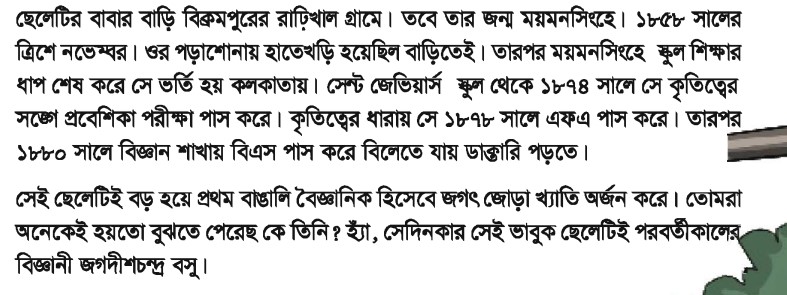 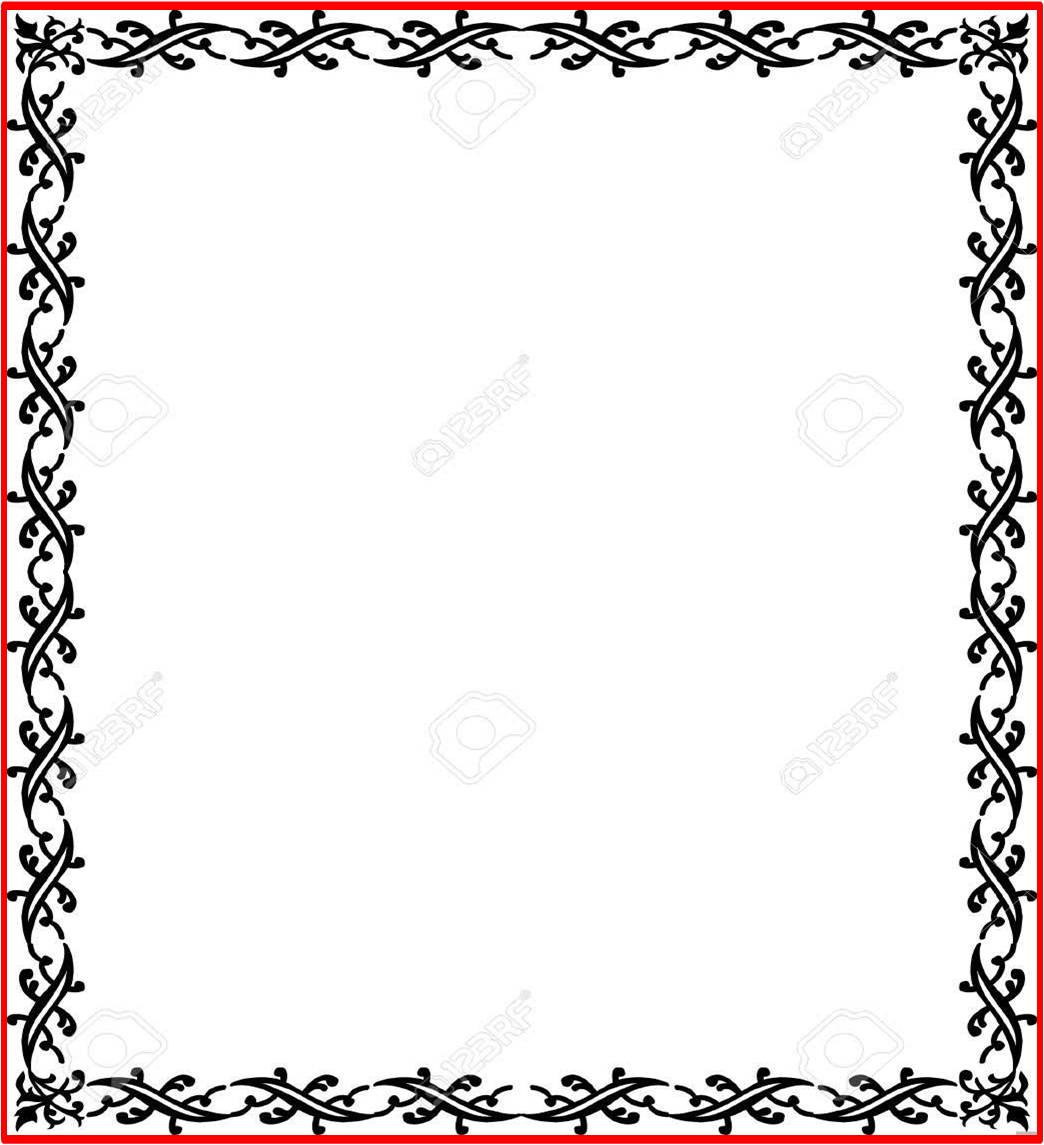 শব্দগুলো পাঠ থেকে খুঁজে বের করি এবং অর্থ বলি
হাতেখড়ি
সূচনা
কৃতিত্ব
সম্মান
প্রবেশিকা
মাধ্যমিক সার্টিফিকেট পরীক্ষা ।
এফ এ
উচ্চমাধ্যমিক সার্টিফিকেট পরীক্ষার সমতুল্য।
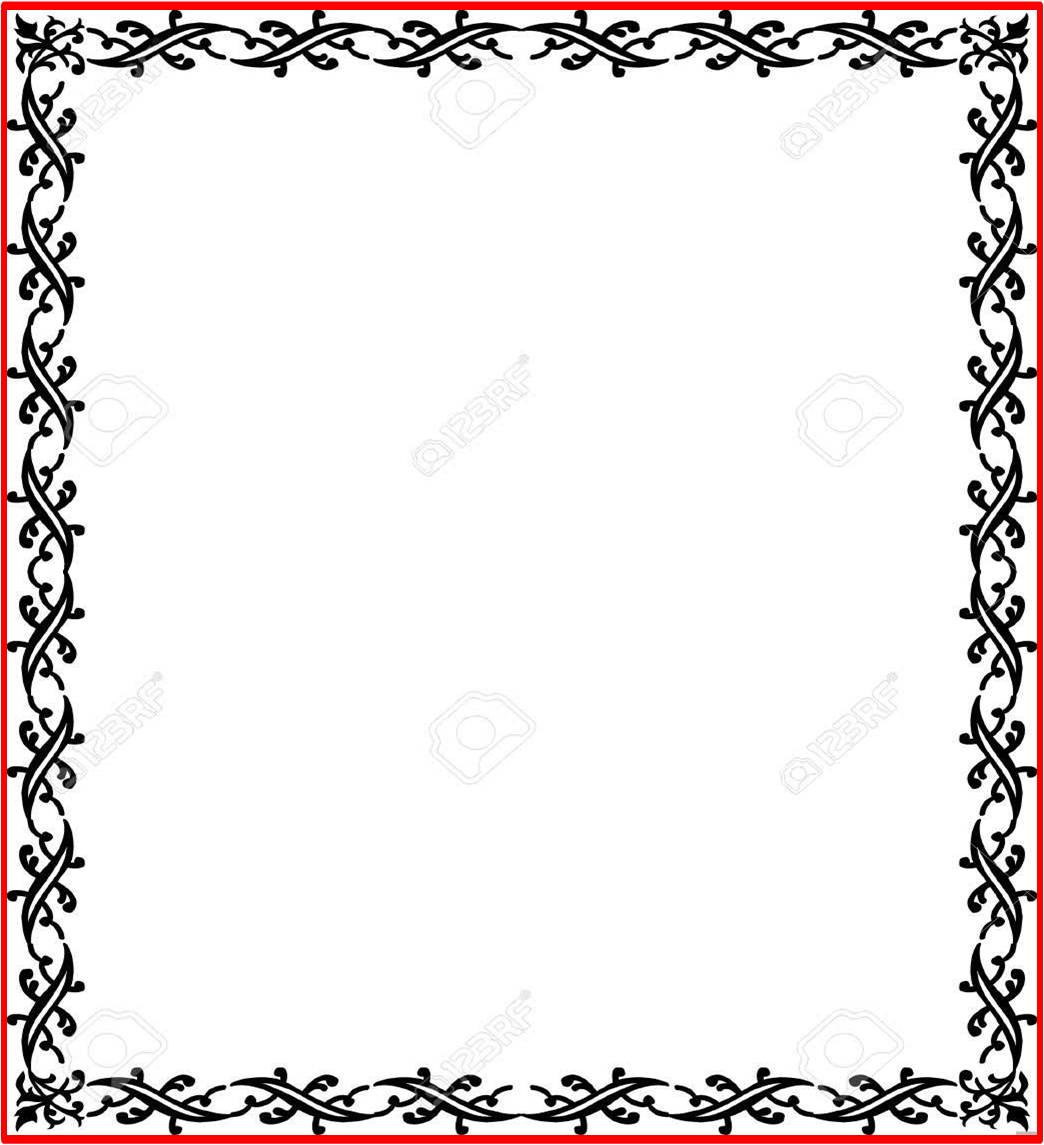 বাক্যগঠন
হাতেখড়ি
হাতেখড়ির মাধ্যমে শিক্ষা জীবন শুরু  হয়।
কৃতিত্ব
স্বাধীন কৃতিত্বের সাথে  পিএসসি পরীক্ষা পাশ করেছে।
ভাবুক
ভাবুক ছেলেটিকে সবাই ভালবাসে।
প্রবেশিকা
জগদীশচন্দ্র বসু প্রবেশিকা পরীক্ষা পাশ করেছিলেন।
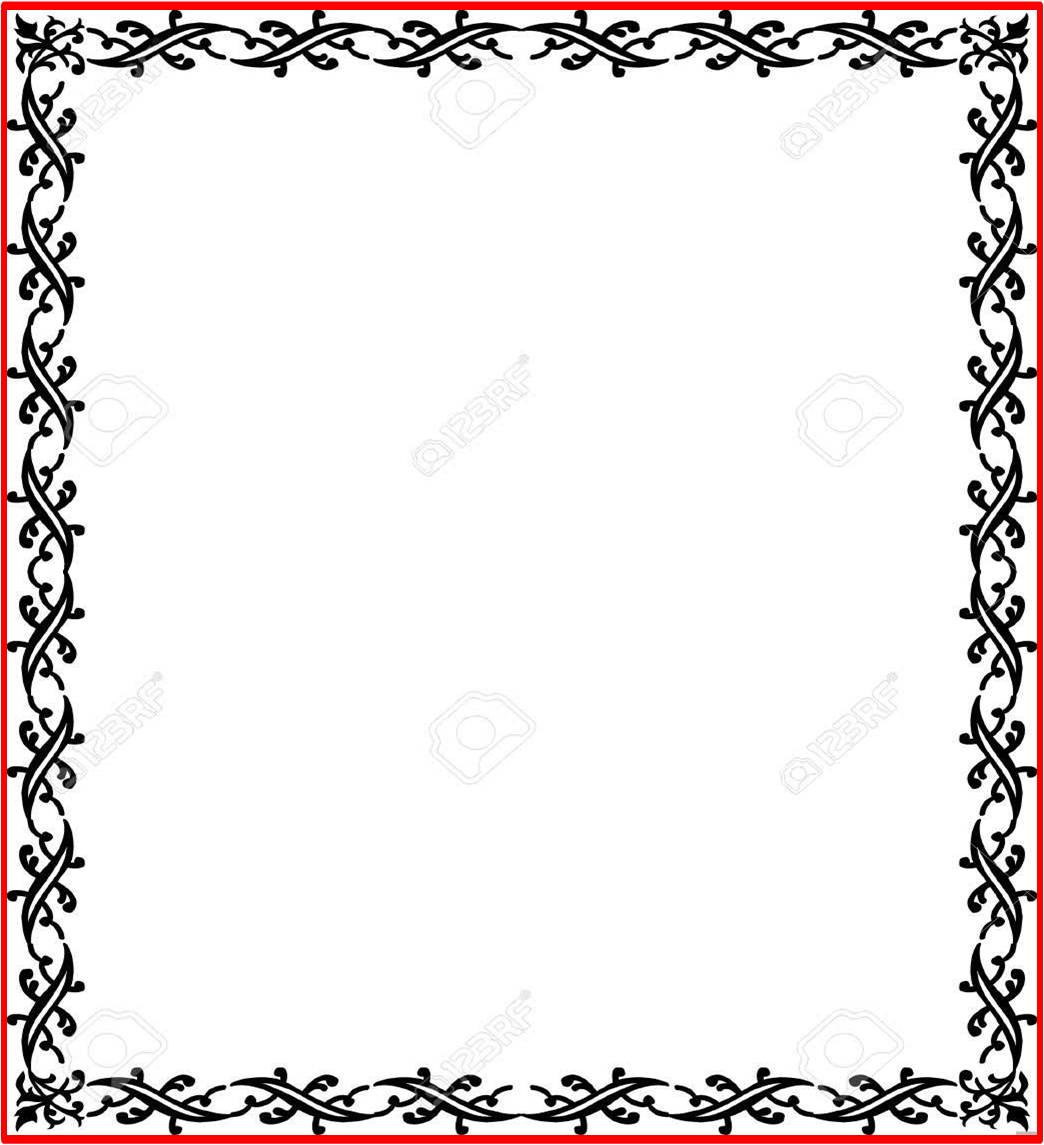 One Day One Word
এফ এ
উচ্চমাধ্যমিক সার্টিফিকেট পরীক্ষার সমতুল্য।
জগদীশচন্দ্র বসু  ১৮৭৮ সালে কৃতিত্বের সাথে এফ এ পাশ করেন ।
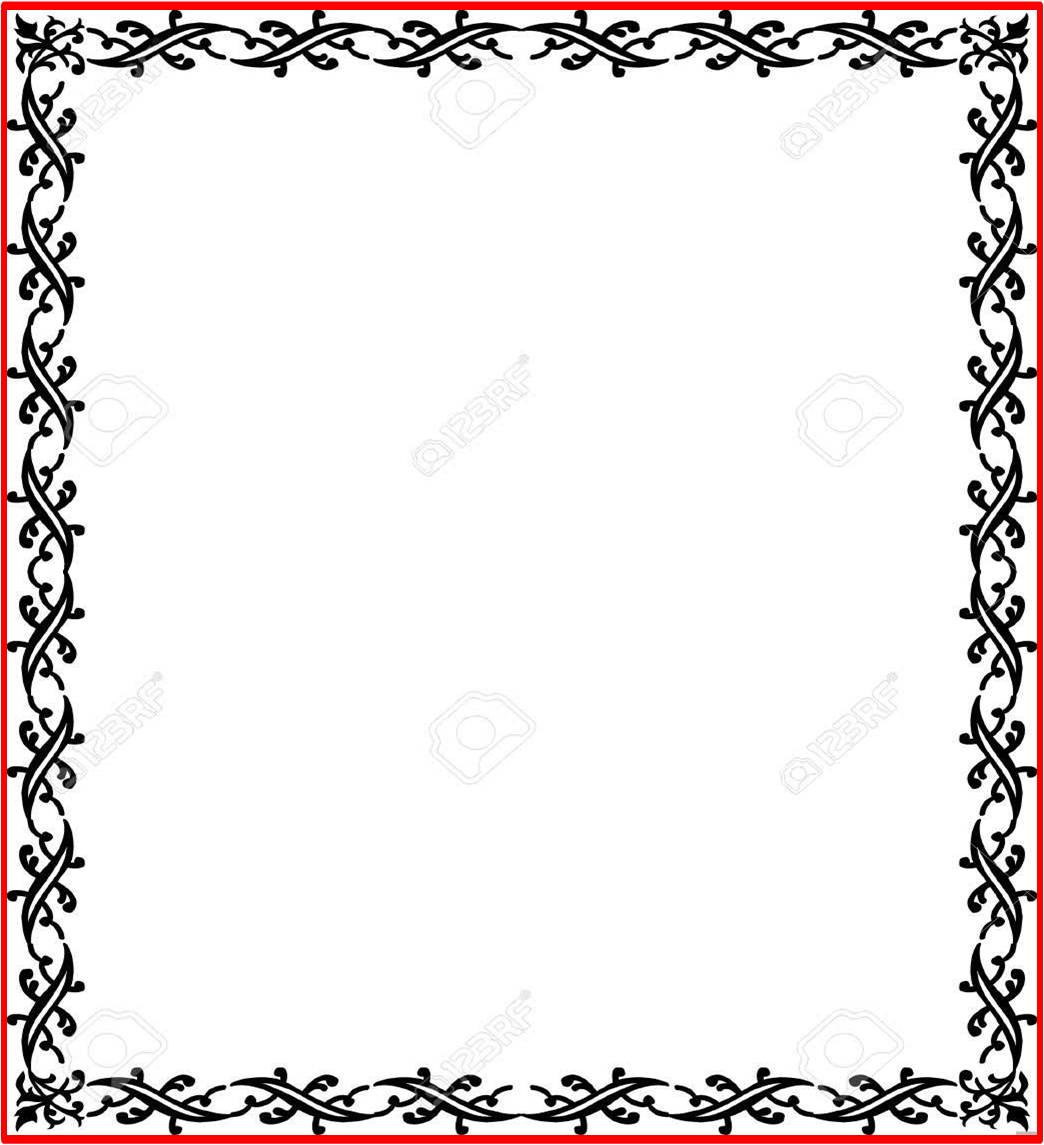 শিক্ষার্থীদের সরব পাঠ ও প্রমিত উচ্চারণ অনুশীলন
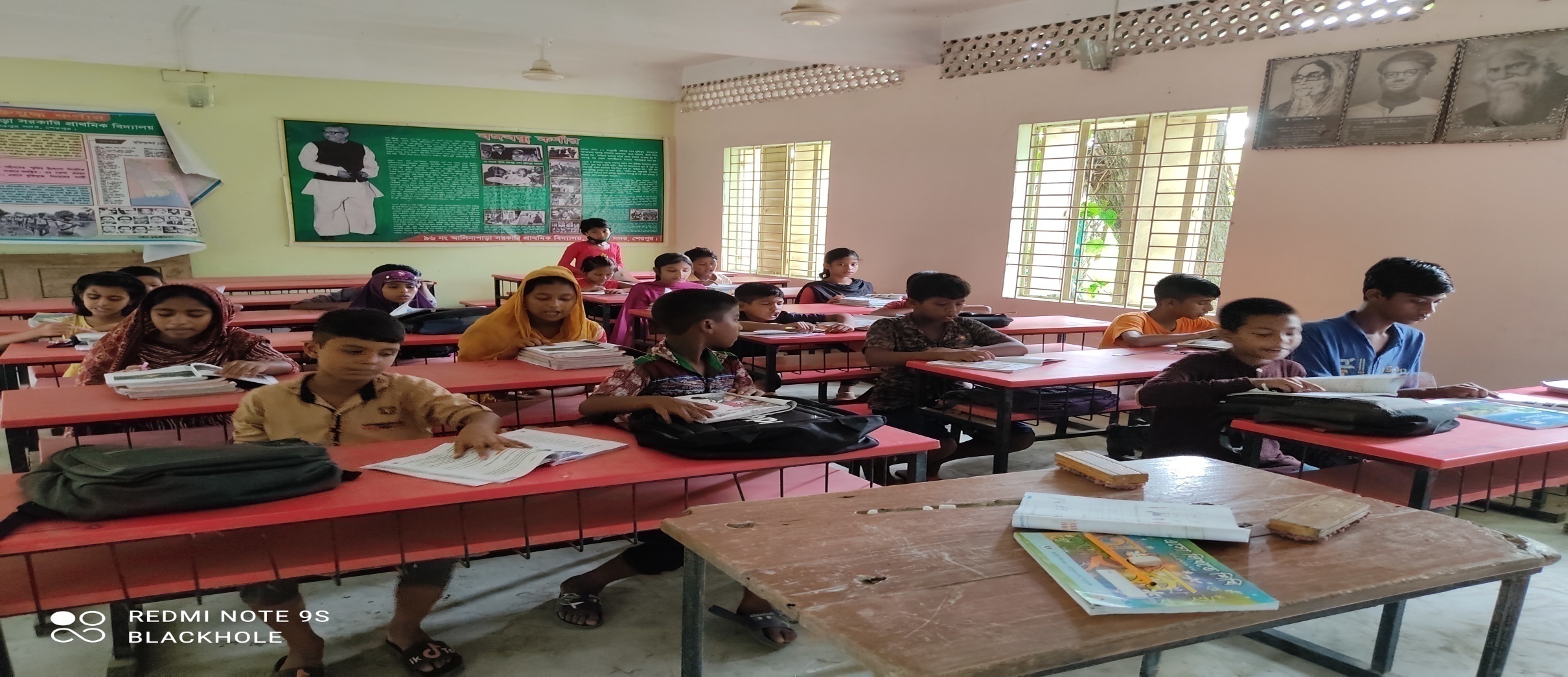 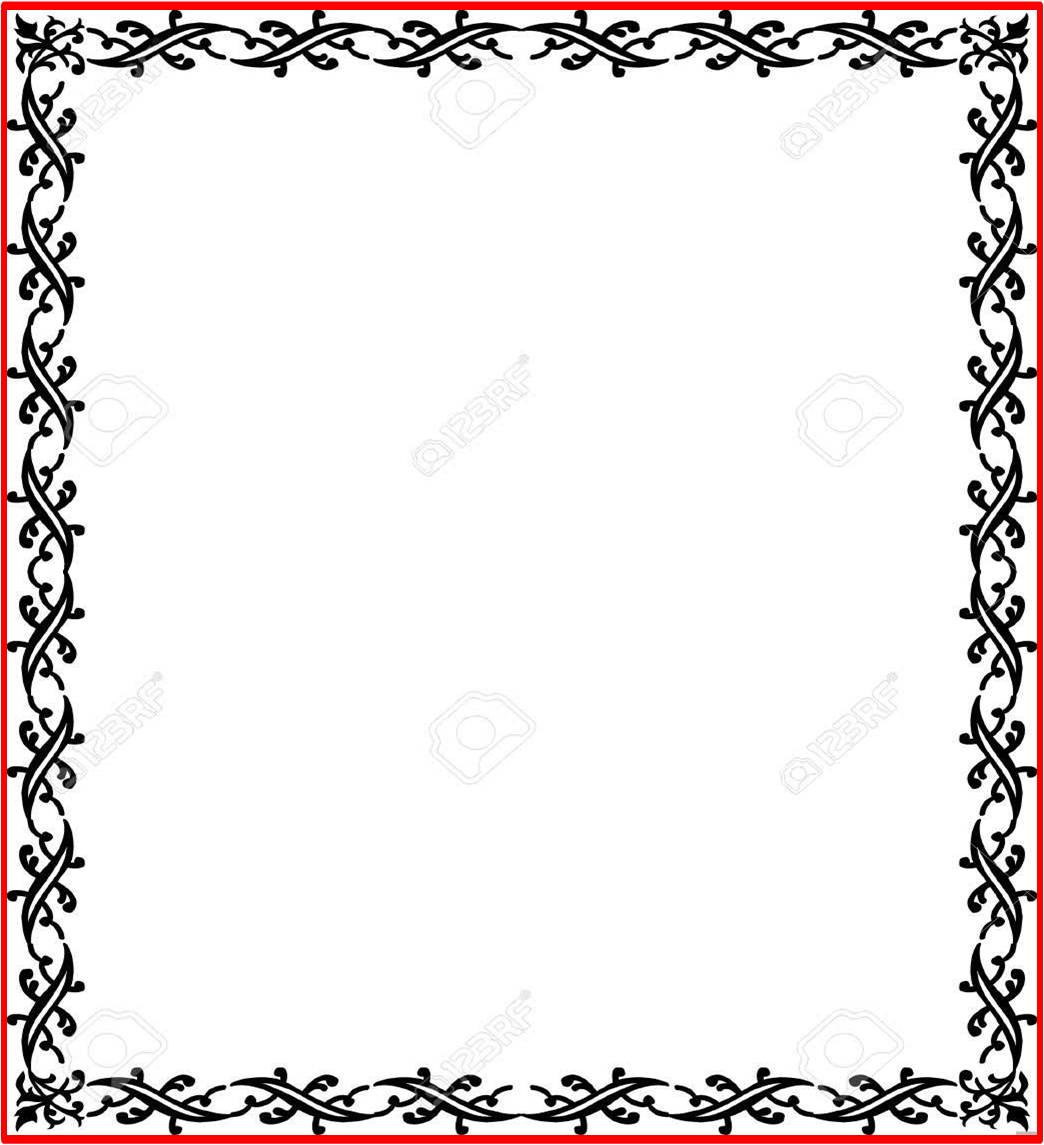 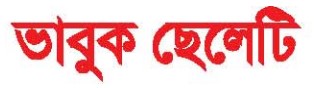 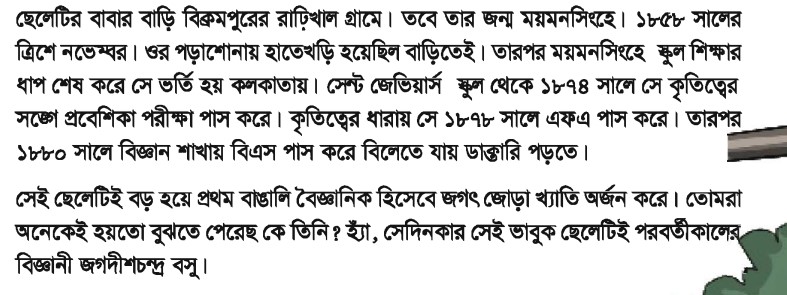 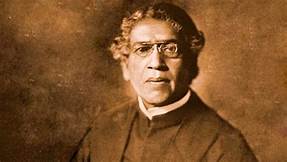 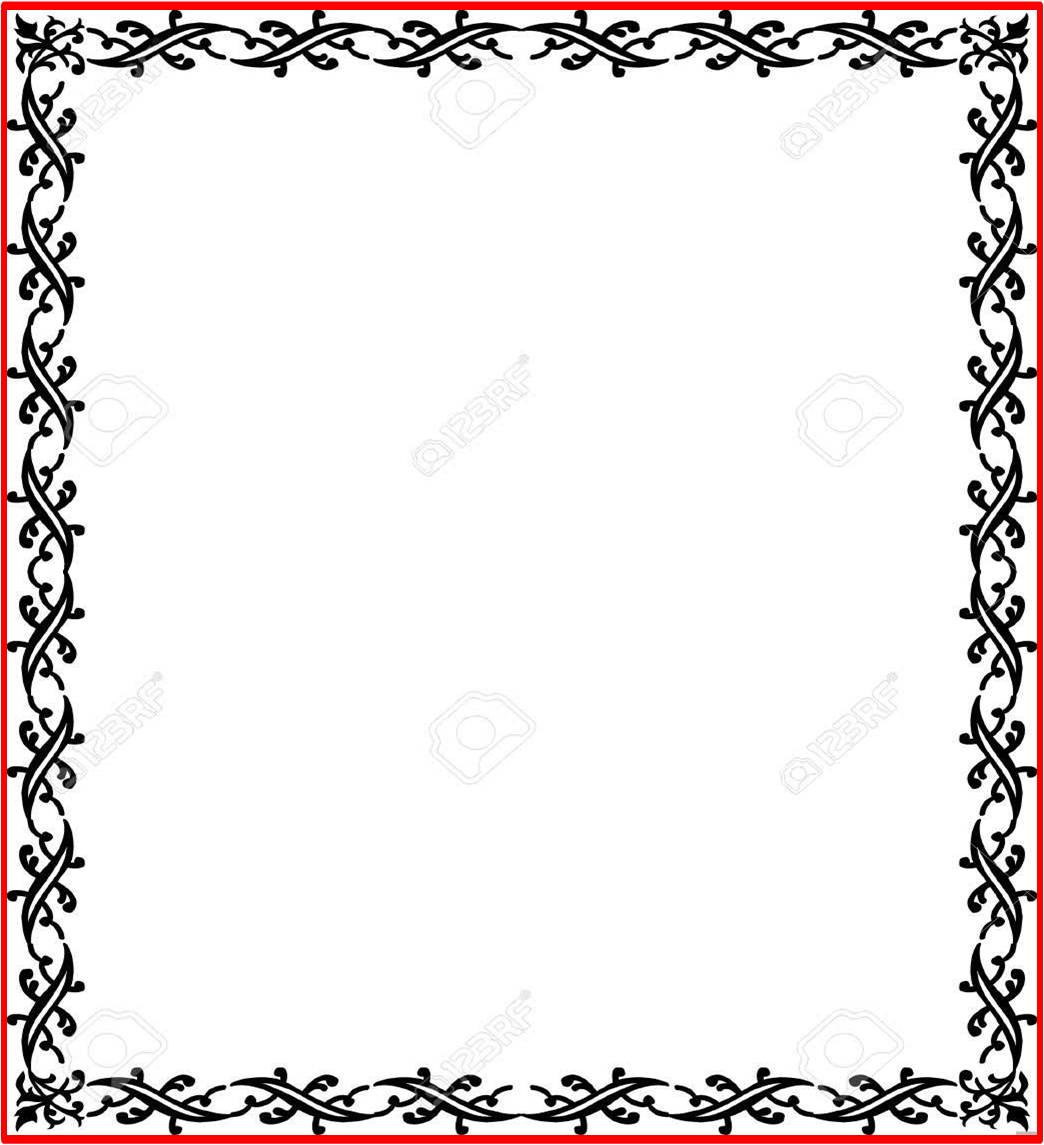 যুক্তবর্ণ ভেঙ্গে শিখি ও নতুন শব্দ তৈরি করি
ন
ম
+
জন্ম
ন্ম
তন্ময়
ঞ
জ
বিজ্ঞান
জ্ঞ
+
জ্ঞান
ত
ক
ডাক্তার
ক্ত
+
শক্ত
ষ
ক
+
ক্ষ
পরীক্ষা
ক্ষমা
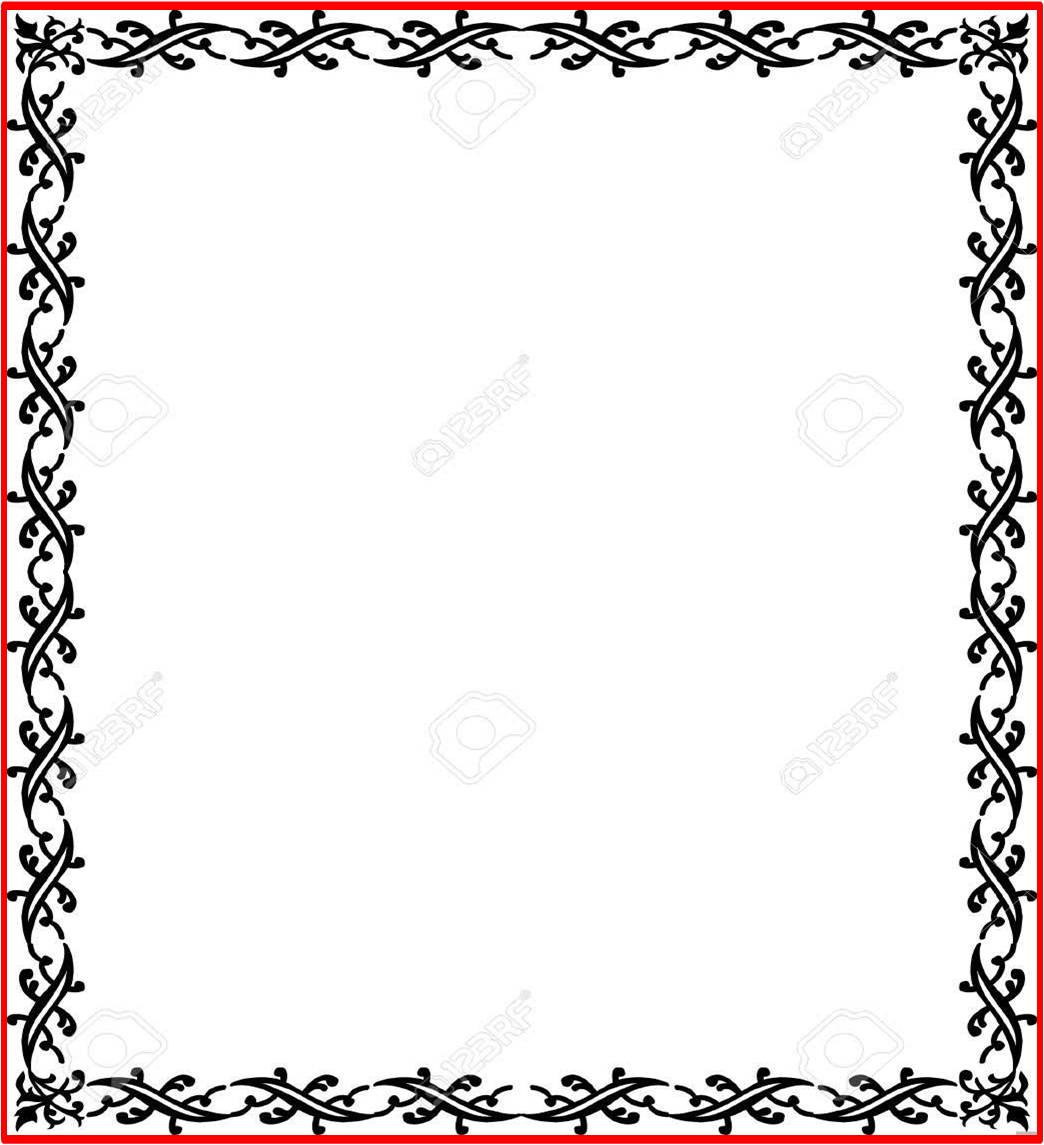 এক মিনিট পড়া
প্রত্যেক  ছাত্রছাত্রী এক মিনিট করে   বাংলা বইয়ের  পাঠ্যাংশটি  পড়বে।
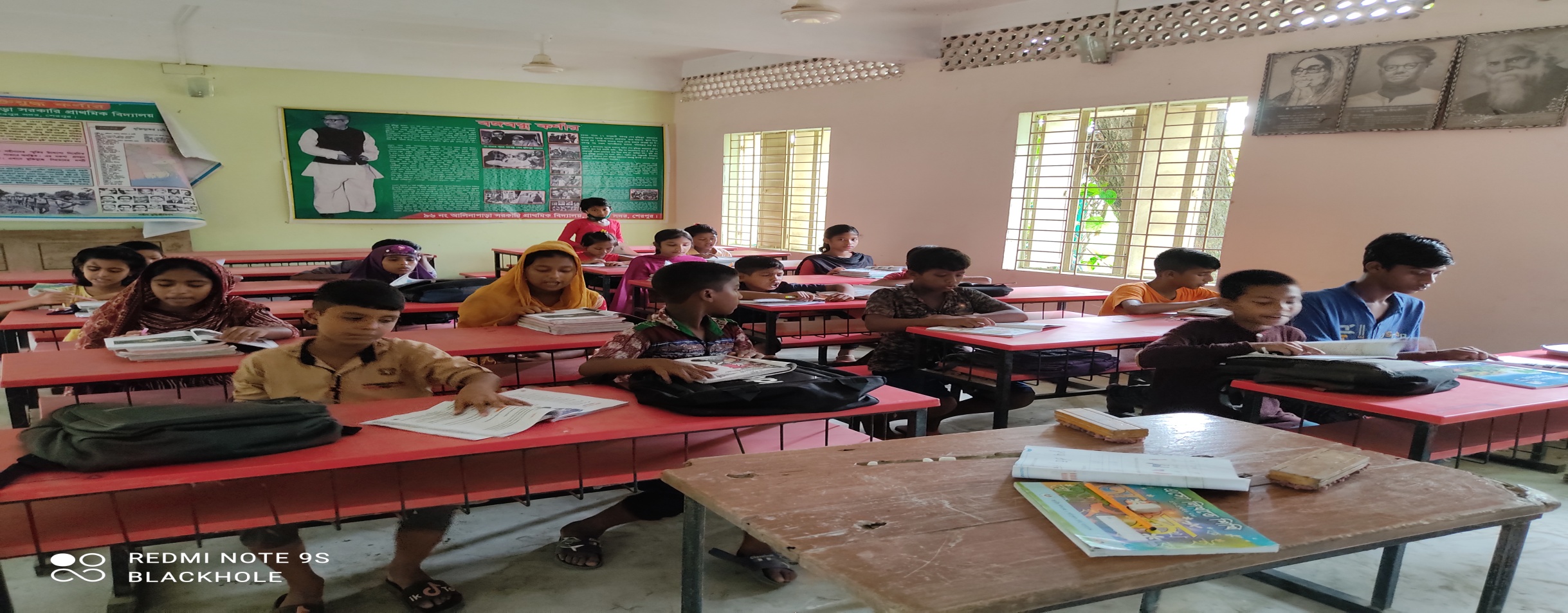 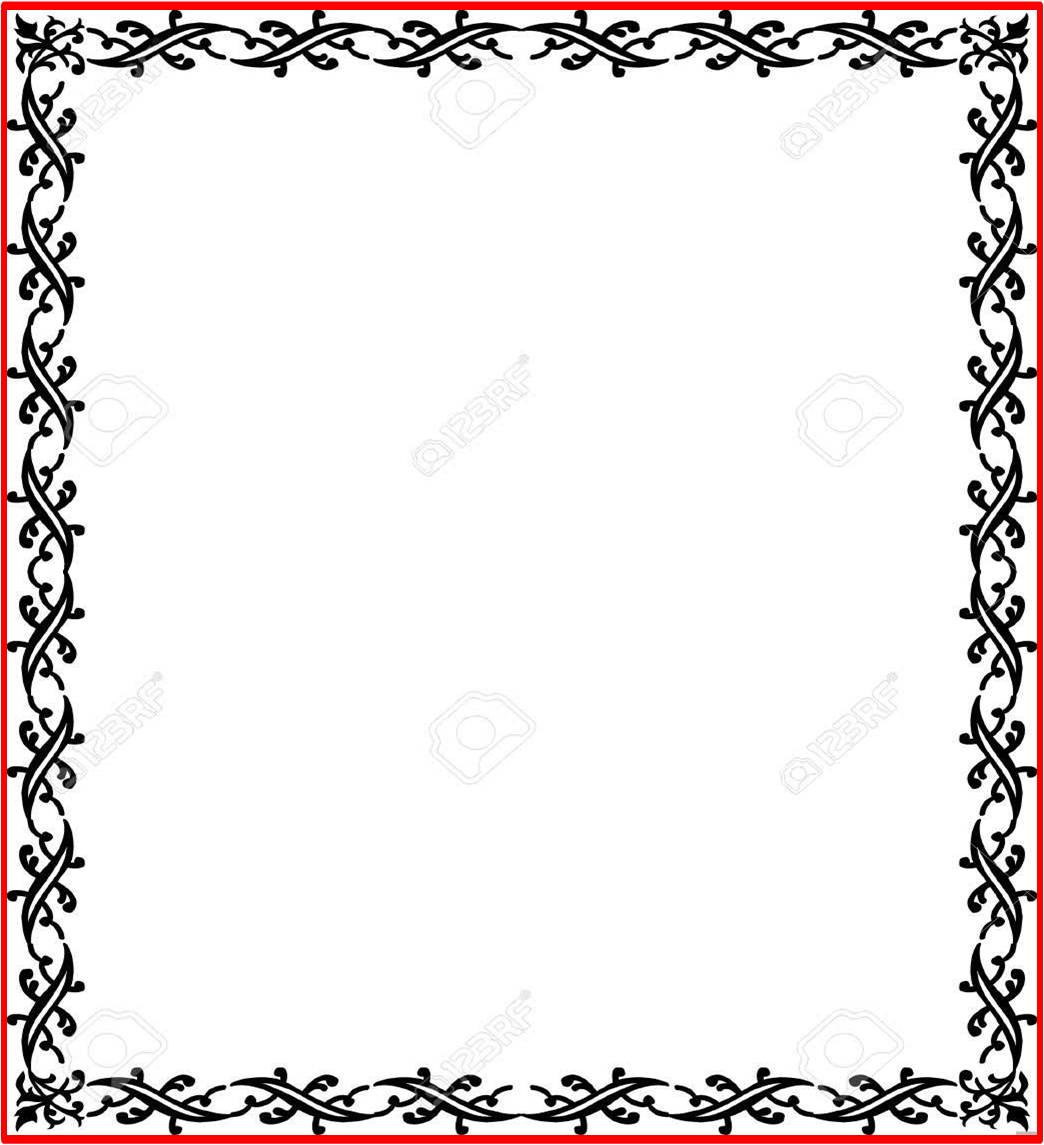 দলীয় কাজ
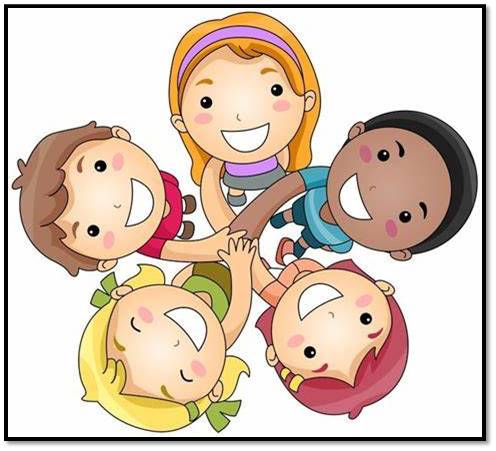 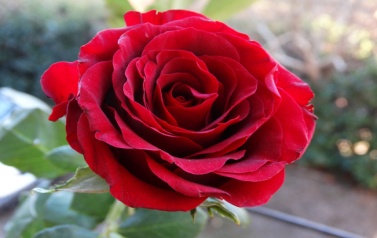 গোলাপ দল
“ স্ক  ” যুক্তবর্ণ দিয়ে  দুটি  শব্দ তৈরি করে বাক্য লিখ।
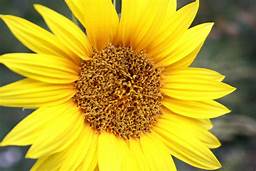 গাঁদা  দল
“ ঙ্গ ” যুক্তবর্ণ দিয়ে  দুটি  শব্দ তৈরি করে বাক্য লিখ।
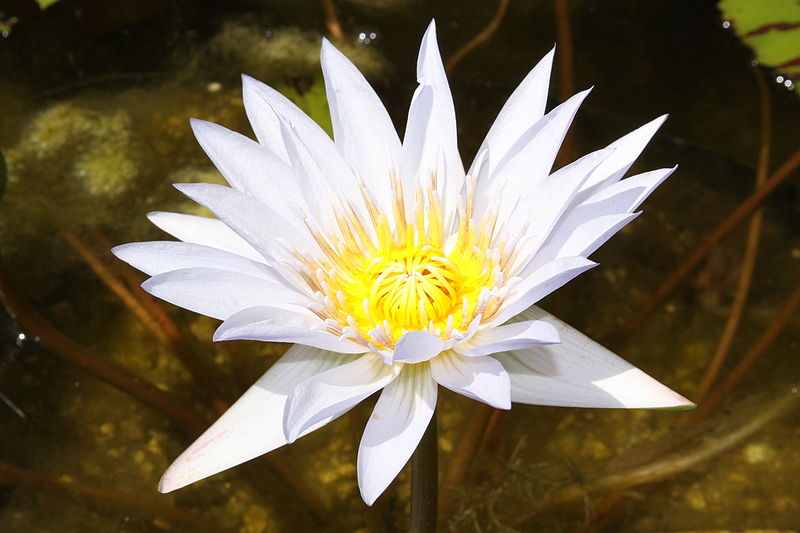 শাপলা দল
“ ক্ষ ” যুক্তবর্ণ দিয়ে  দুটি  শব্দ তৈরি করে বাক্য লিখ।
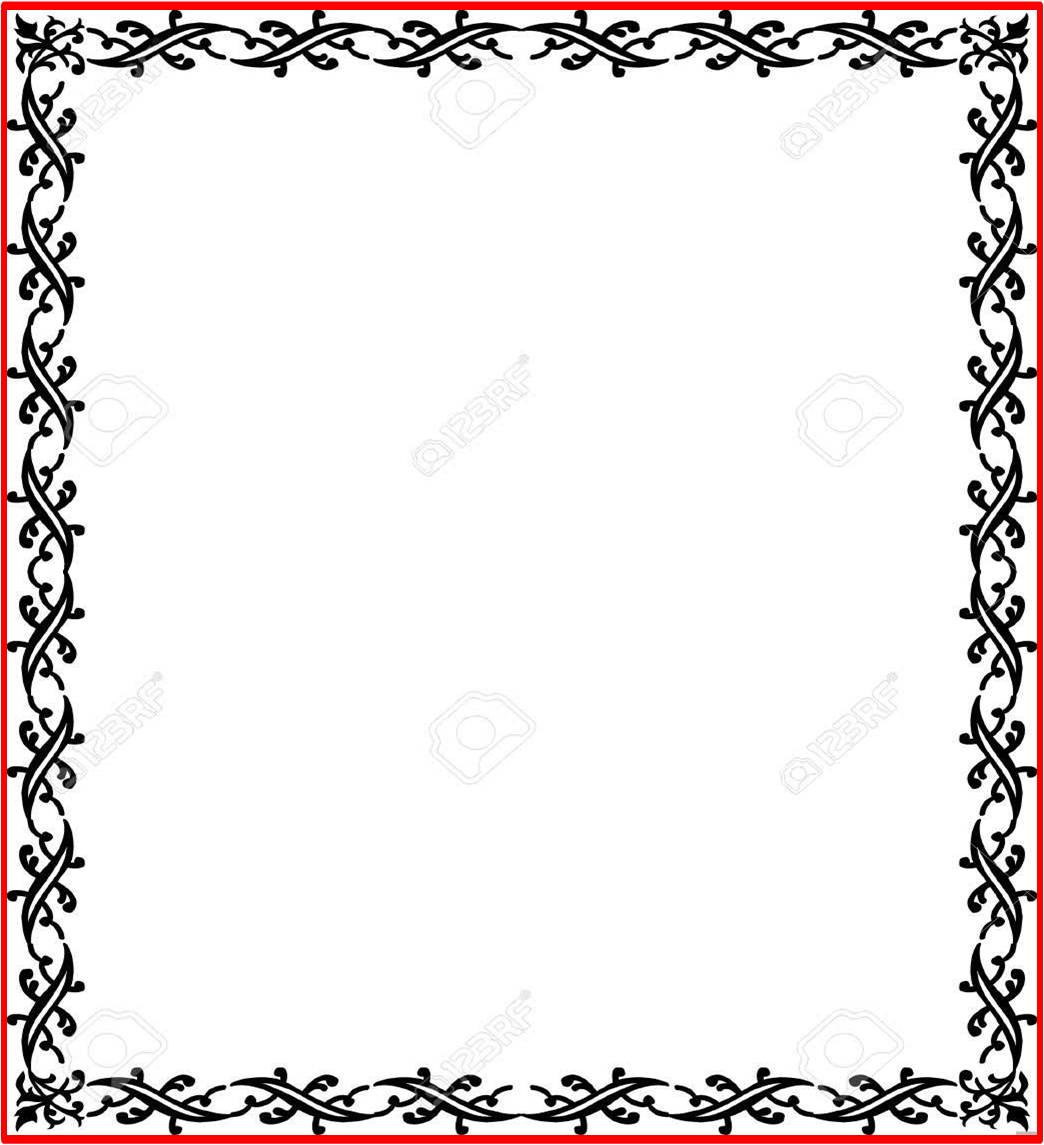 জোড়ায় কাজ
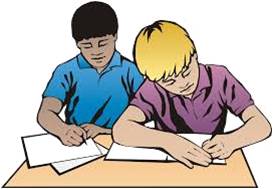 বিপরীত  শব্দ
প্রদত্ত শব্দ
মা
বাবা
মৃত্যু
জন্ম
রাত
দিন
ফেল
পাশ
শহর
গ্রাম
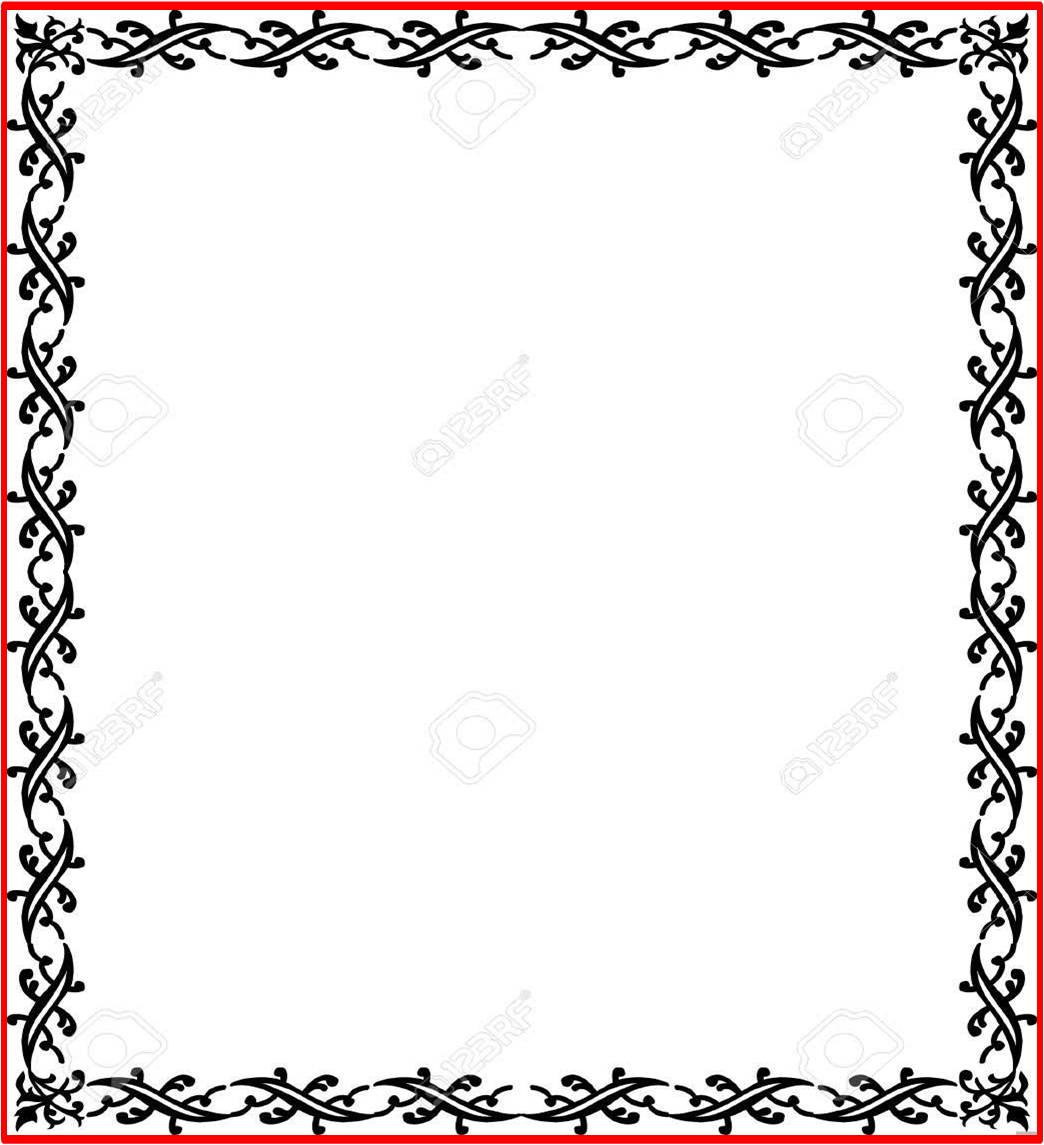 একক কাজ
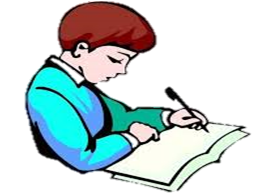 ঘরের ভিতরের শব্দগুলো খালি জায়গায় বসিয়ে বাক্য তৈরি করি
কল্যাণ
ক.দেশের ………করার জন্যই নিজ দেশে ফিরে আসেন।
বাড়িতেই
খ .ওর পড়াশোনা শুরু ………।
ময়মনসিংহ
গ. জগদীশচন্দ্র বসুর জন্মগ্রহণ করেন …………… জেলায়।
খ্যাতি
ঘ. প্রথম বাঙালি বৈজ্ঞানিক ব্যক্তি হিসেবে জগৎজোড়া…………অর্জন করেন ।
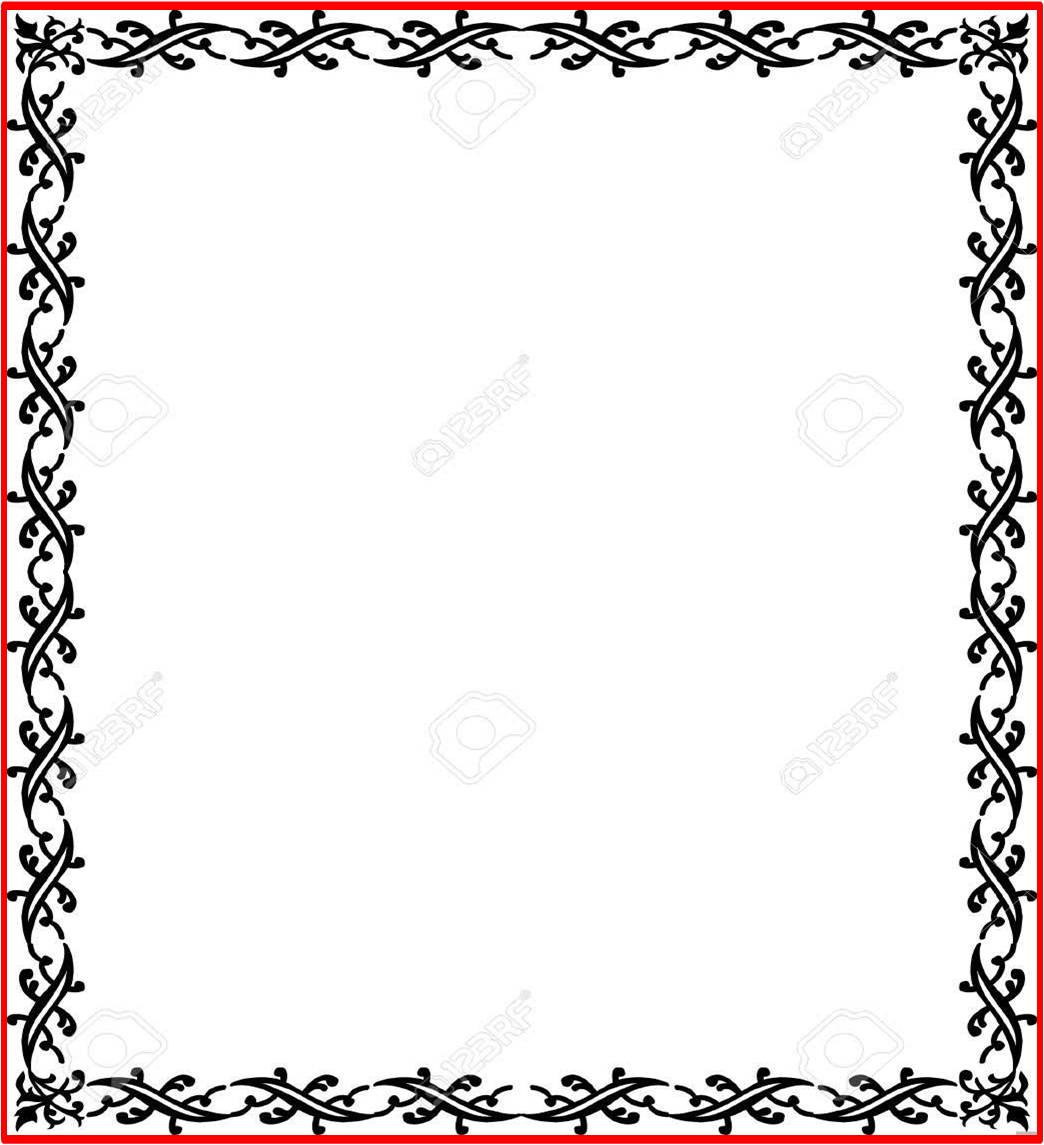 মূল্যায়ন
ক.স্যার জগদীশচন্দ্র বসুর বাবার  বাড়ি  কোথায়  ছিল?
খ .তিনি কত সালে প্রবেশিকা  পরীক্ষায়  উত্তীর্ণ হন?
গ .তাঁর পরীক্ষার ফলাফল কেমন ছিল?
ঘ.কত সালে এফ এ এবং বি এ পাশ করেন?
ঙ . তিনি ডাক্তারি  পড়তে কোথায় যান?
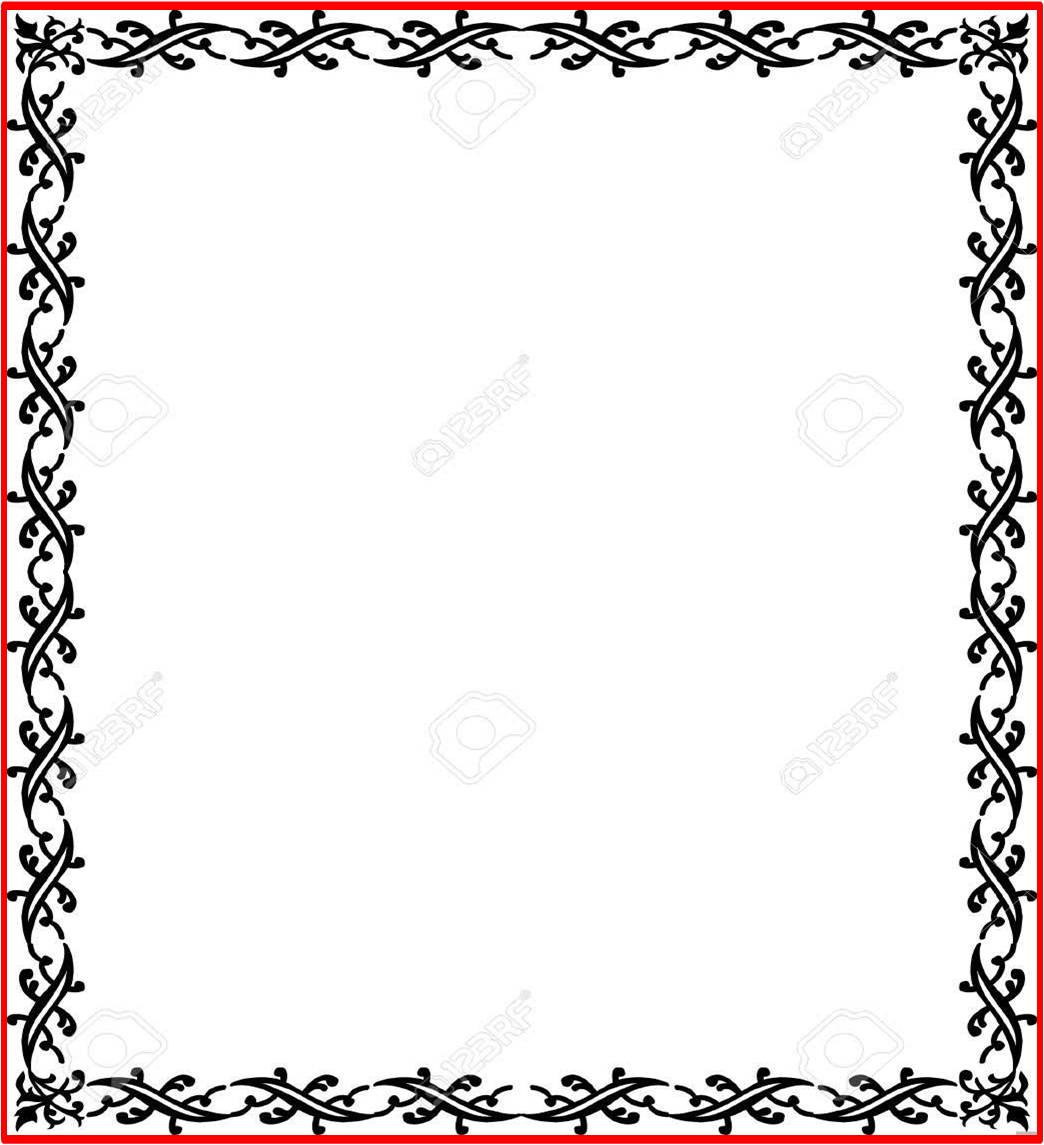 কা
বা
র
জ
ড়ী
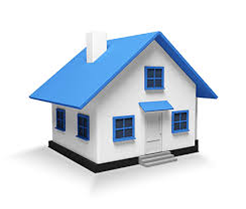 তোমার জানা যেকোন একজন বিখ্যাত ব্যক্তি সম্পর্কে ১০টি বাক্য লিখে আনবে।
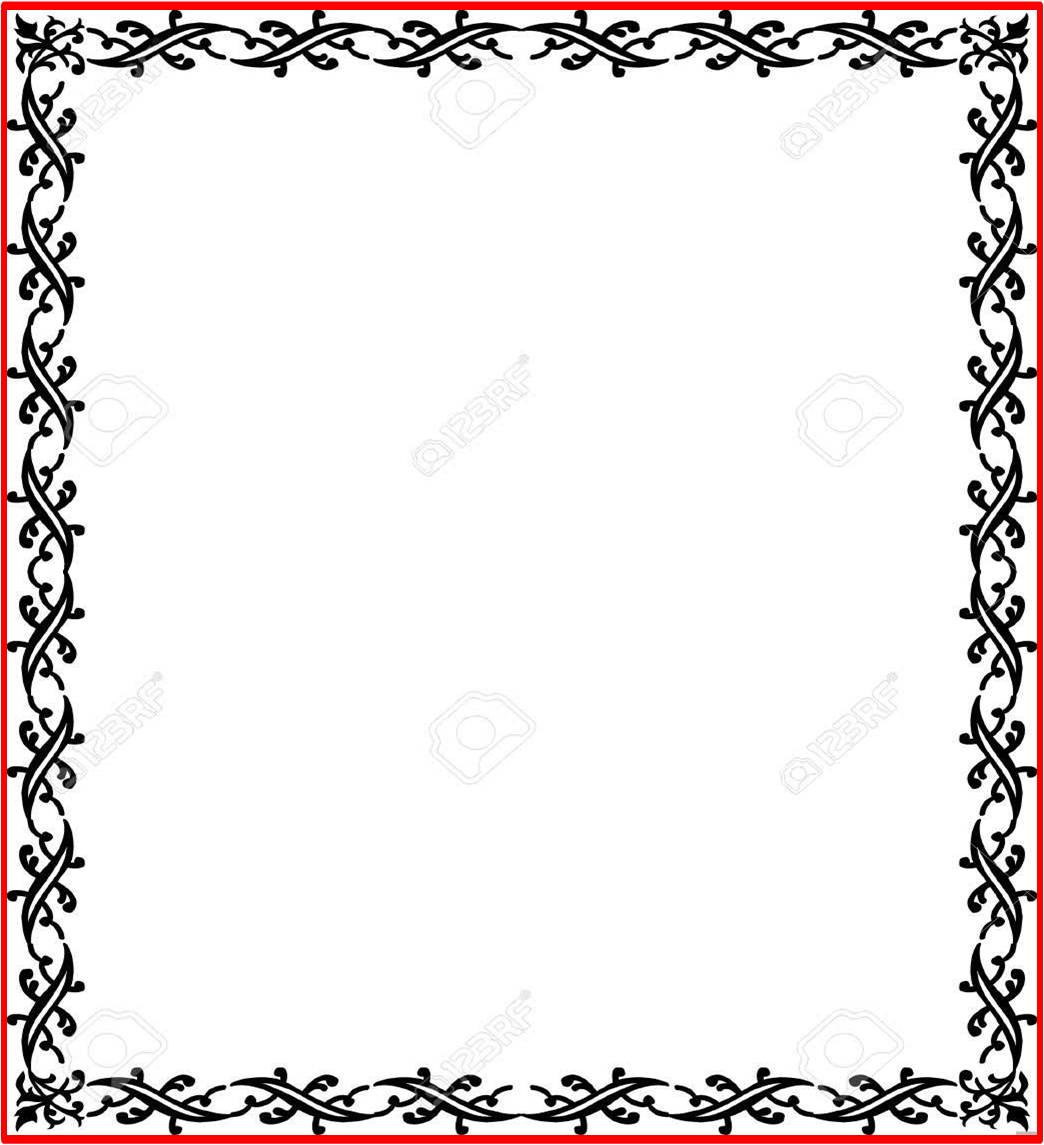 বা
দ
ধ
ন্য
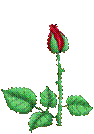 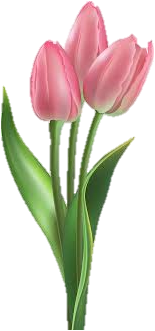 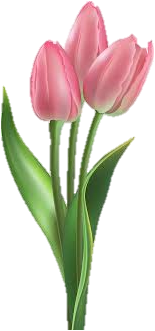